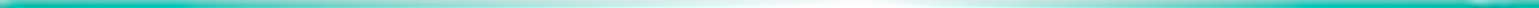 Nexia Bangladesh
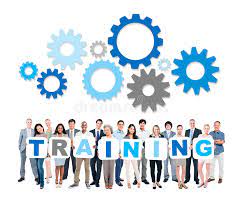 Training Session
on 
How to prepare and present the accounts and reports of a public sector Bank to qualify for BPA Award & Disclosure Requirements
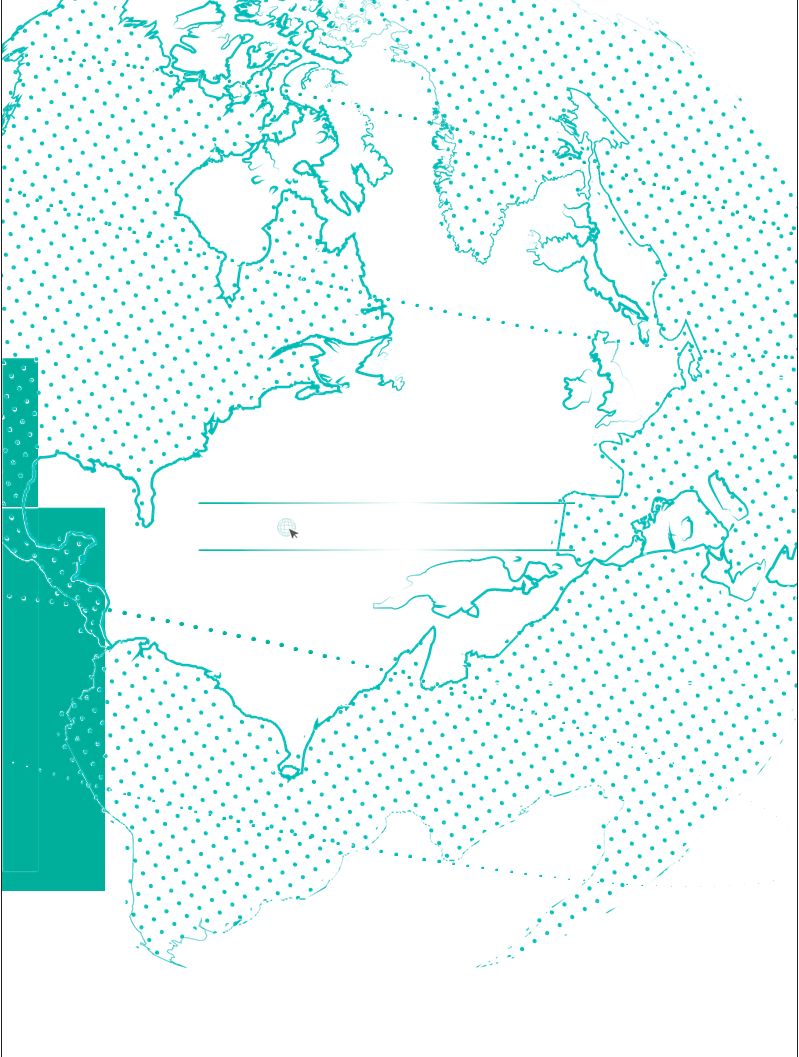 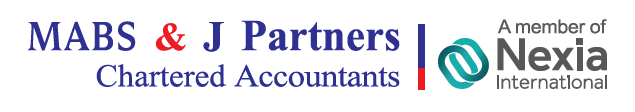 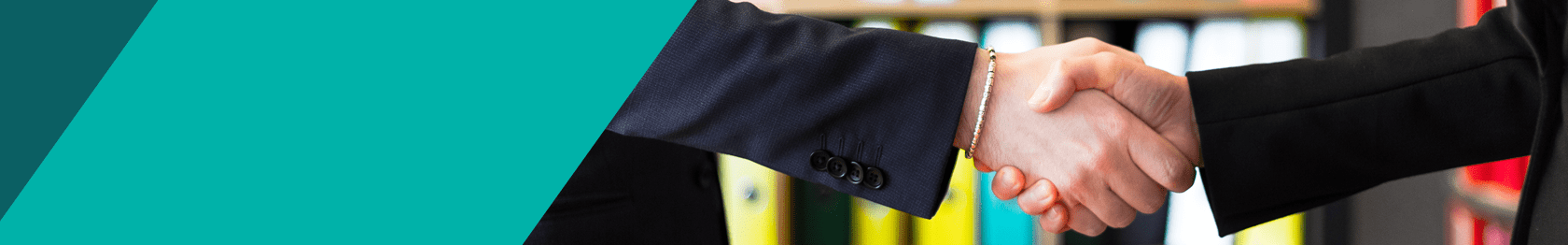 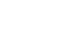 31 August 2024
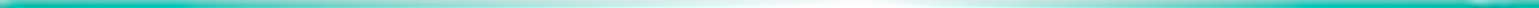 Nexia in Bangladesh
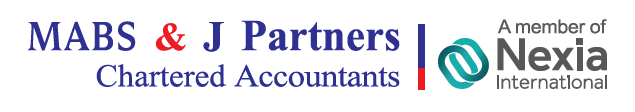 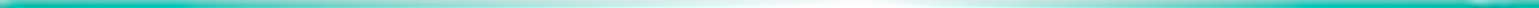 MASUD ALAM CHOWDHURY, ACA, MBA (IBA, DU)

Partner

Nexia in Bangladesh (MABS & J Partners)
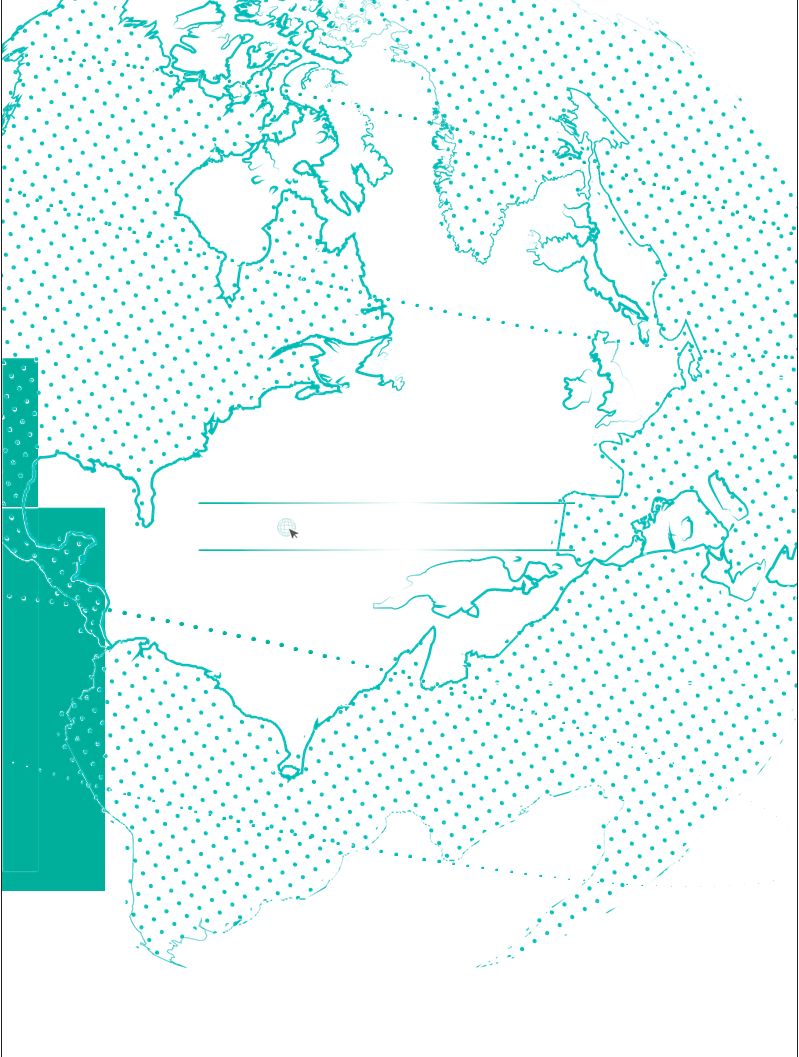 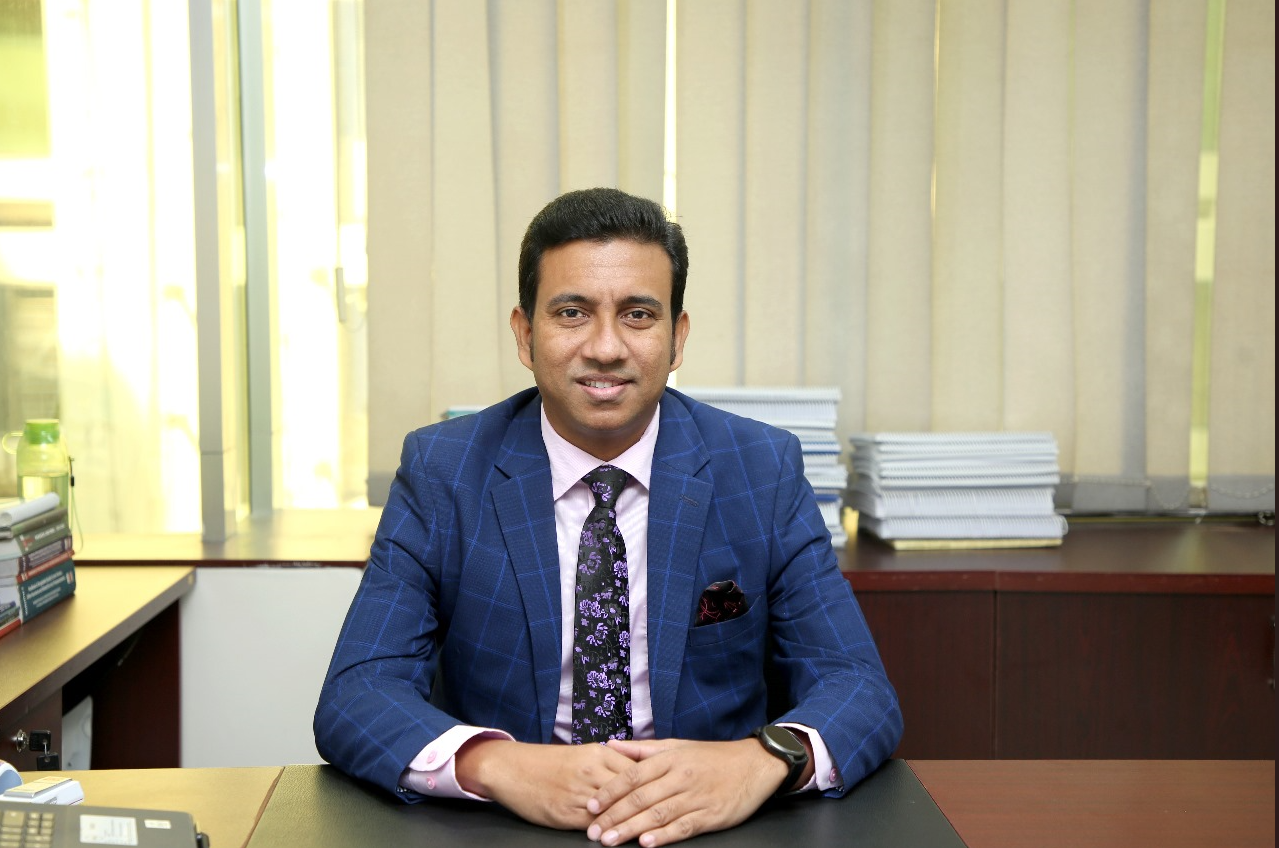 Nexia in Bangladesh
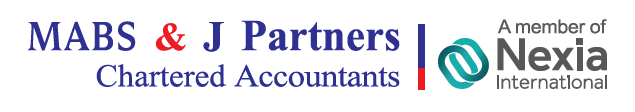 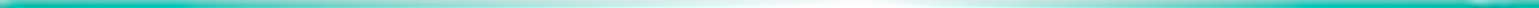 Role of ICAB
An Autonomous Body established under the Bangladesh Chartered Accountants Order, 1973 (President's Order No. 2 of 1973) for the purpose of regulating the profession of accountants and for matters connected therewith.
Regulate the Profession of Accountants and matters connected herewith
Administer its members and students
Ensure professional ethics and the code of conduct
Provide specialized and professional training in Accounting, Auditing. Taxation, Corporate Laws, Management Consultancy, Information Technology, and related subjects
Impart Continuing Professional Development (CPD) to members
Foster acceptance and observance of IAS/IFRS ISA/IAPS in Bangladesh.
Keep abreast of the latest developments in accounting techniques, audit methodology, information technology, management consultancy, and related fields and;
Liaise with international and regional organizations to strengthen mutual cooperation
Page # 02
Nexia in Bangladesh
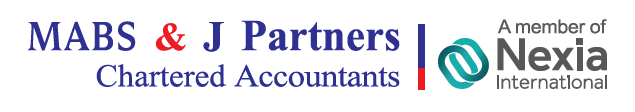 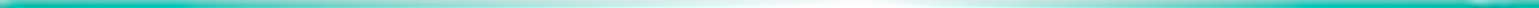 Role of ICMAB
The Institute of Cost and Management Accountants of Bangladesh (ICMAB) is a statutory organization constituted by the Government under The Cost and Management Accountants Ordinance 1977 (Ordinance No Llll of 1977) and regulated under the Cost and Management Accountants Regulations 2019. Thereafter The Cost and Management Accountants Ordinance 1977 has been replaced by the Cost and Management Accountants Act 2018 (Act No. LXX of 2018), published in the official Gazette on 14 November 2018. It is a member of leading regional and global accounting bodies including International Federation of Accountants (IFAC).

ICMAB is the national body of the professional Cost and Management Accountants of Bangladesh. Established with the prime objective of promoting and regulating the Cost and Management Accounting profession in the country.
Page # 03
Nexia in Bangladesh
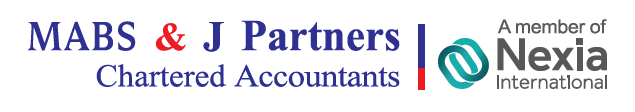 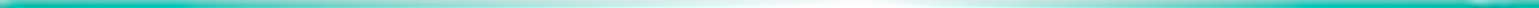 Role of ICSB
Institute of Chartered Secretaries of Bangladesh (ICSB) was established under an Act of Parliament i.e. Chartered Secretaries Act 2010 is the only recognized professional body to develop, promote and regulate the profession of Chartered Secretary in Bangladesh.

Company Secretary is a statutory officer under the Companies Act 1994. According to Bangladesh Securities and Exchange Commission (BSEC) all the listed companies should have a Company Secretary. Company Secretary is the compliance officer of the company, who has to interact, coordinate, integrate and co-operate with various other functional heads in a company maintains communications with the Board of Directors and coordinates with various authorities and the Board.
Page # 04
Nexia in Bangladesh
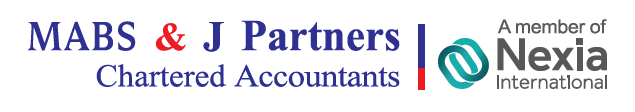 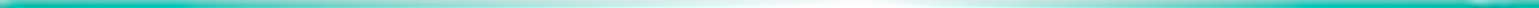 Role of Bangladesh Bank
Bangladesh Bank, the central bank and apex regulatory body for the country's monetary and financial system, was established as a body corporate vide the Bangladesh Bank Order, 1972 (P.O. No. 127 of 1972) with effect from 16th December, 1971. BB performs all the core functions of a typical monetary and financial sector regulator, and a number of other non core functions. The major functional areas include :

Formulation and Implementation of Monetary And Credit Policies.
Regulation and Supervision of Banks and Non-Bank Financial Institutions, Promotion and Development of Domestic Financial Markets.
 Management of the Country's Foreign Currency Reserves.
 Issuance of Currency Notes.
 Regulation and Supervision of the Payment System.
 Acting As Banker to the Government.
 Money Laundering Prevention.
 Collection and Furnishing of Credit Information, commonly called as CIB Report.
 Implementation of The Foreign Exchange Regulation Act.
 Managing a Deposit Insurance Scheme .
Page # 05
Nexia in Bangladesh
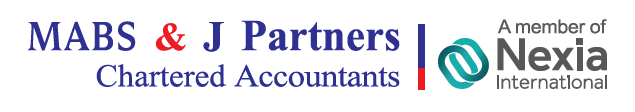 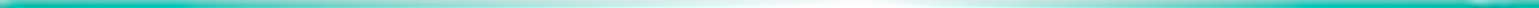 Role of BSEC
The regulator of the country’s capital market under the provision of Bangladesh Securities and Exchange Commission Act 1993. Purpose of the BSEC is to protect the interest of investors in securities, develop the securities market and make rules for matters connected therewith. BSEC is an ‘A’ category member of International Organization of Securities Commissions (IOSCO) since 22 December 2013. Main functions are:

Regulating the business of the Stock Exchanges or any other securities market.
Registering and regulating the business of stock-brokers, sub-brokers, share transfer agents, merchant bankers and managers of issues, trustee of trust deeds, registrar of an issue, underwriters, portfolio managers, investment advisers and other intermediaries in the securities market
Registering, monitoring and regulating of collective investment scheme including all forms of mutual funds.
Monitoring and regulating all authorized self regulatory organizations in the securities market.
Prohibiting fraudulent and unfair trade practices relating to securities trading in any securities market.
Promoting investors’ education and providing training for intermediaries of the securities market.
Prohibiting insider trading in securities. 
Regulating the substantial acquisition of shares and take-over of companies.
Undertaking investigation and inspection, inquiries and audit of any issuer or dealer of securities, the Stock Exchanges and intermediaries and any self regulatory organization in the securities market.
Conducting research and publishing information.
Page # 06
Nexia in Bangladesh
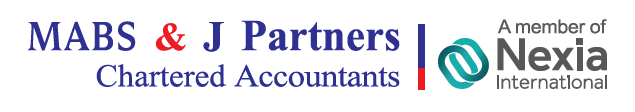 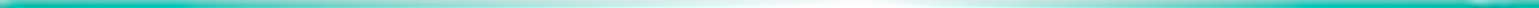 Role of FRC
Financial Reporting Council (FRC) is a key requirement of the Financial Reporting Act, passed by the parliament in 2015. It is largely viewed as an instrument for restoring public confidence in the capital market. FRC is leading to the significant improvement in the quality of audit and audit report consequently ensure greater financial reporting transparency. 

FRC's function involves setting of accounting and auditing standards and monitoring the activities of professional accountants.
Page # 07
Nexia in Bangladesh
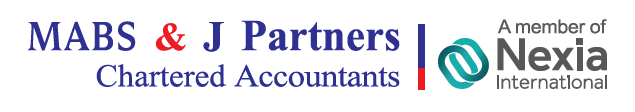 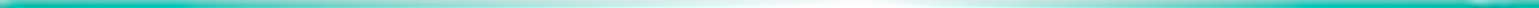 Role of SAFA
South Asian Federation of Accountants (SAFA) was formed in the year 1984 to serve the accountancy profession in the South Asian Region and uphold its eminence in the world of accountancy. SAFA as an IFAC network Partner  represents over 4,50,000 accountants having membership of the national chartered accountancy and cost and management accountancy institutions in the South Asian countries namely Bangladesh, India, Maldives, Nepal, Pakistan and Sri Lanka, Afghanistan. SAFA came into existence at the initiative of the accounting professional bodies in the South Asian Region, which has a bond of culture and homogeneity of professional environment. 
South Asian Federation of Accountants (SAFA) is the apex body of professional accountants within SAARC region comprising professional accounting organizations. Every year SAFA organizes conferences in member countries.
Page # 08
Nexia in Bangladesh
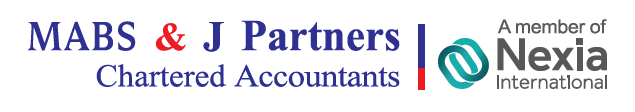 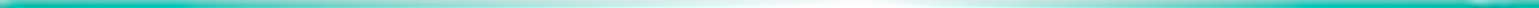 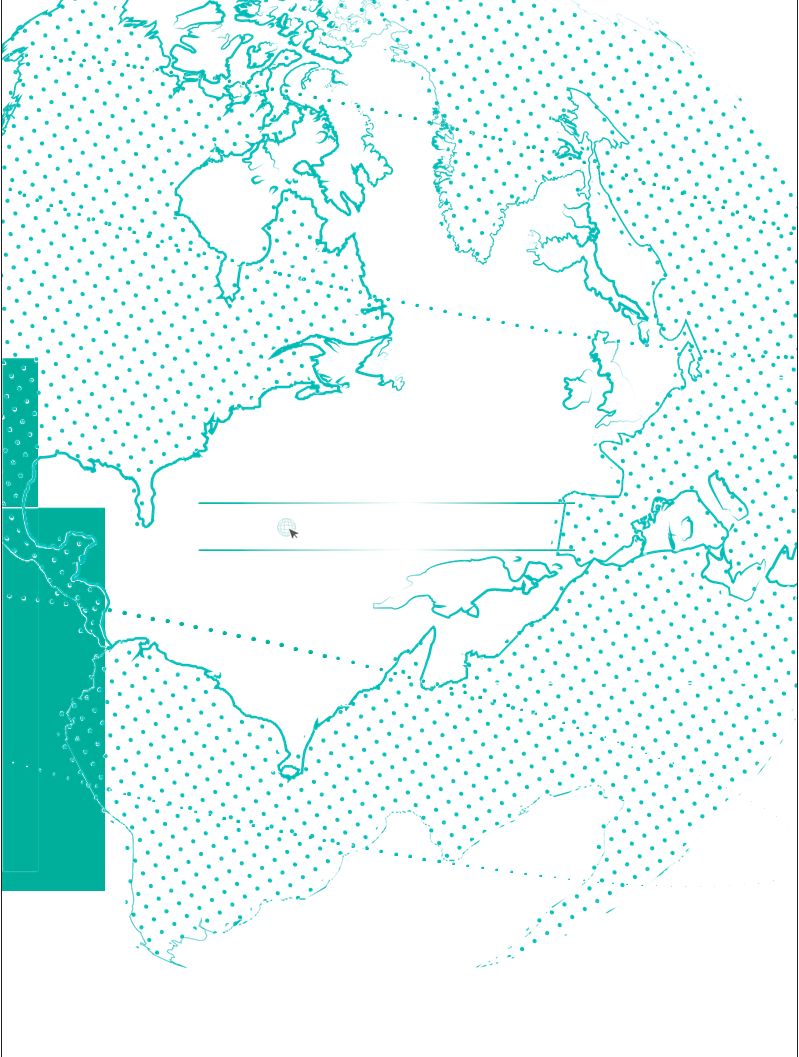 WINNERS OF THE LAST BPA AWARD GIVEN BY ICAB
Nexia in Bangladesh
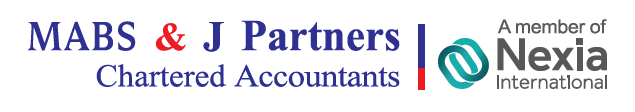 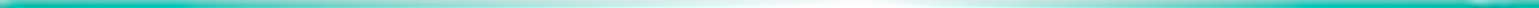 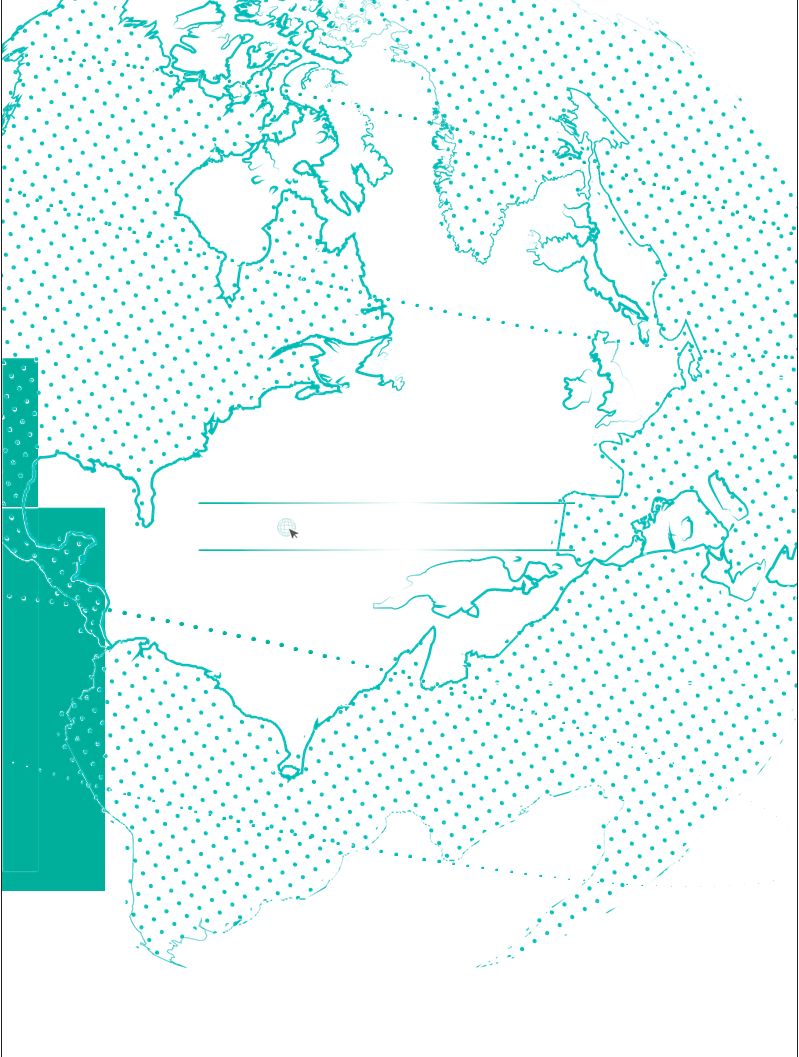 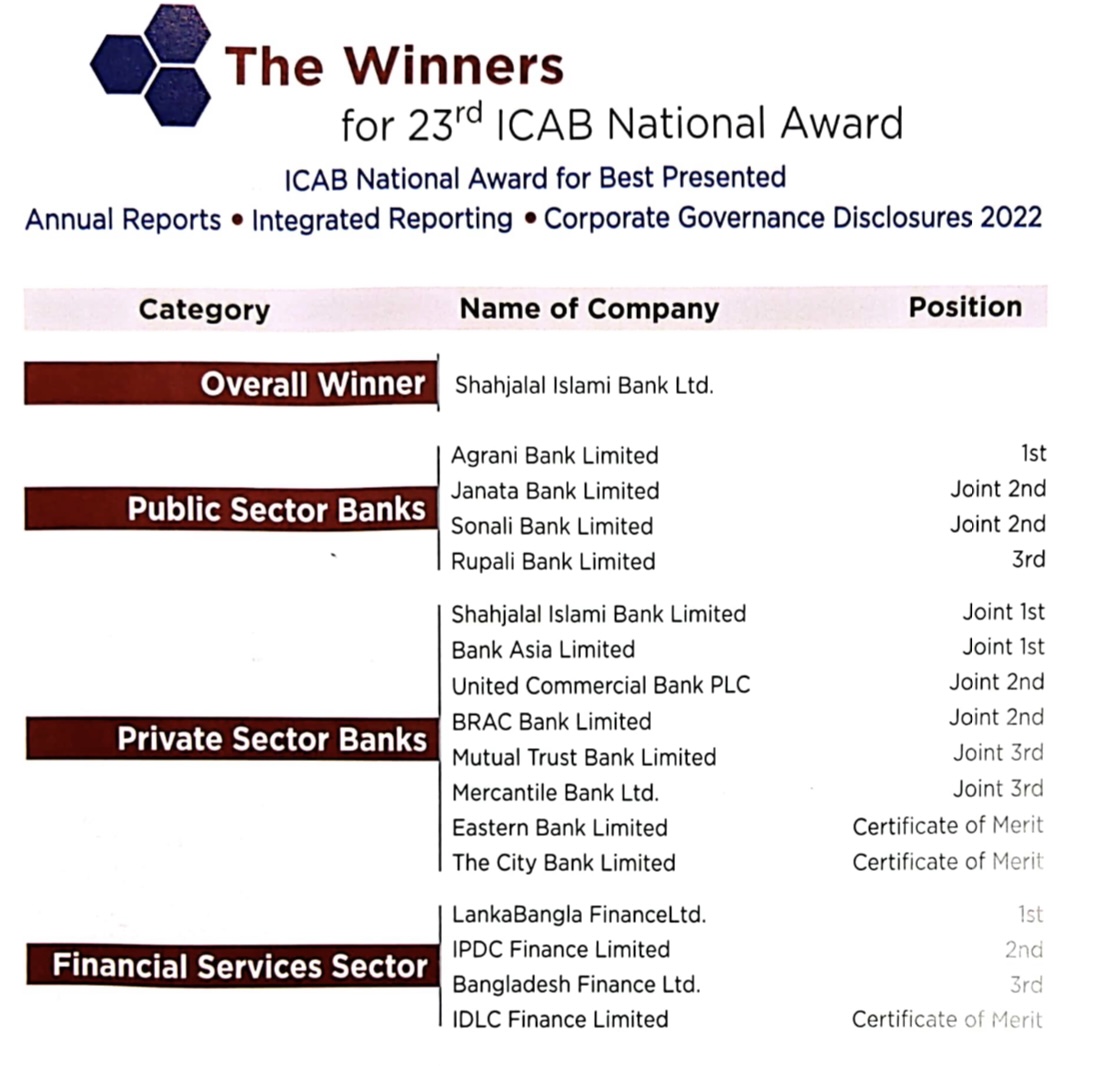 Page # 09
Nexia in Bangladesh
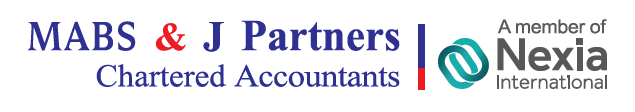 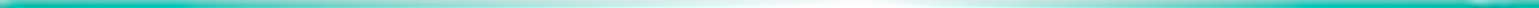 Allocation of Marks for the Best Presented Accounts and Reports
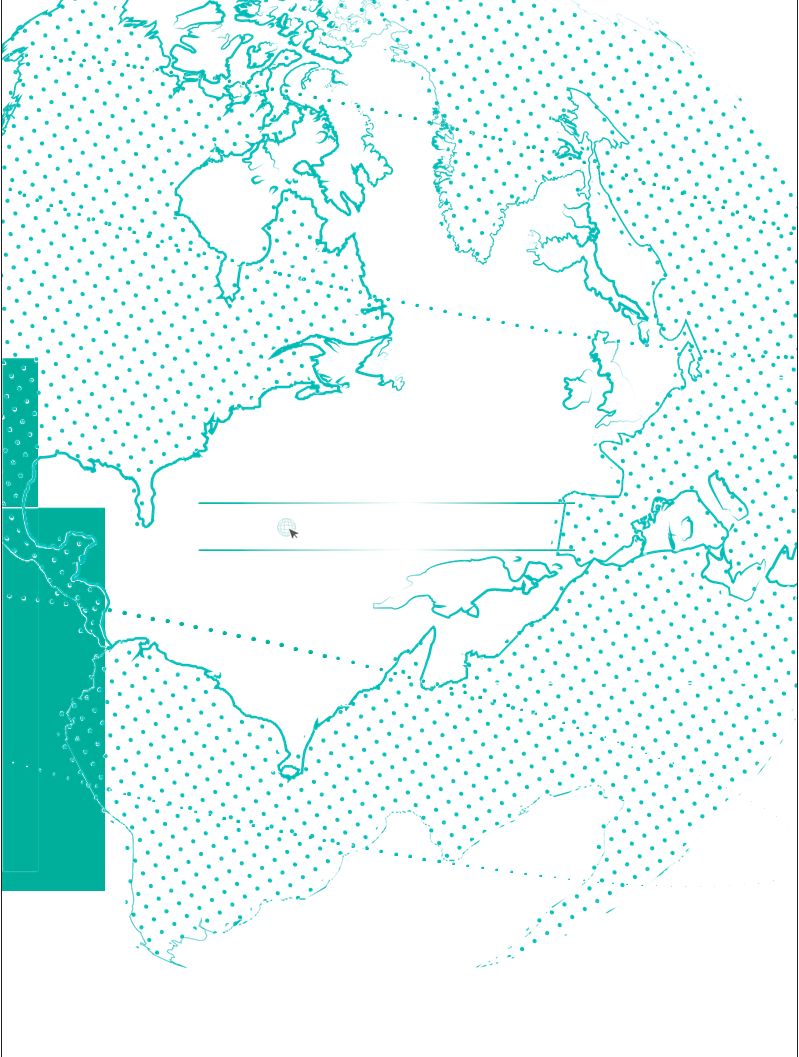 Page # 10
Nexia in Bangladesh
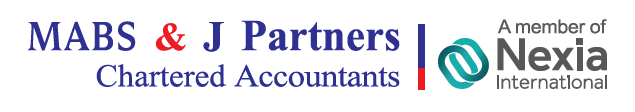 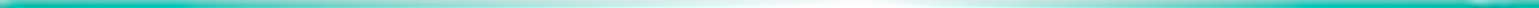 Weaknesses identified in the Existing Report of Ruplai Bank PLC
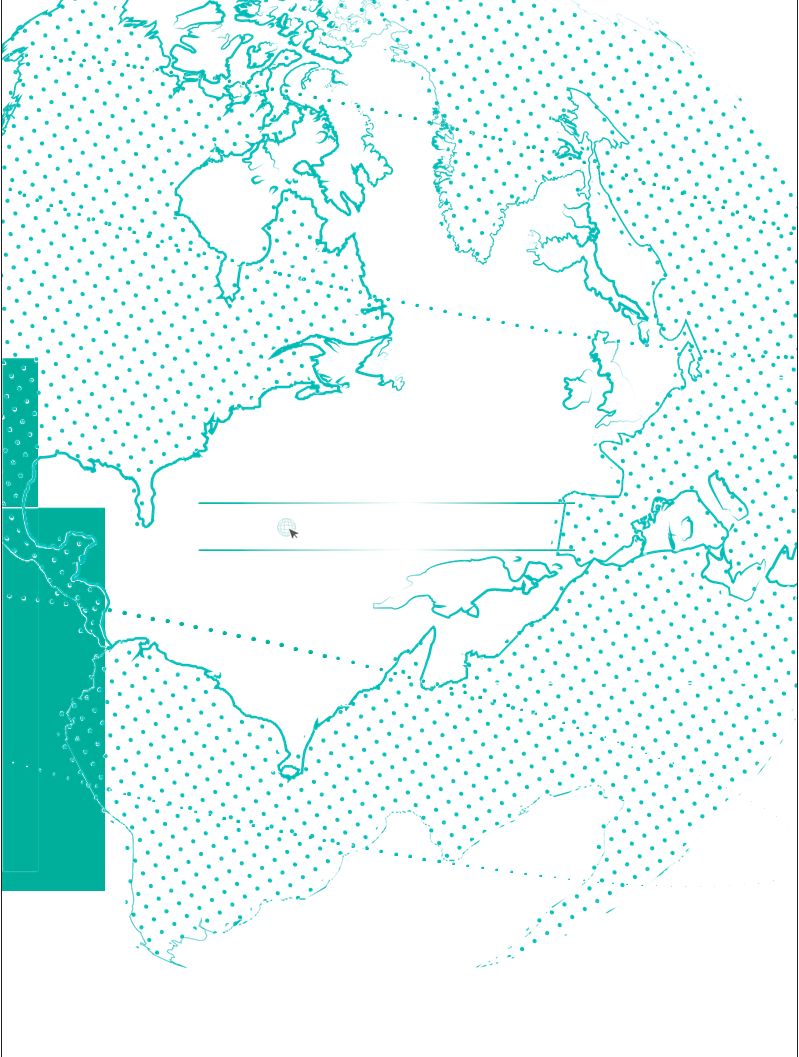 Page # 34
Nexia in Bangladesh
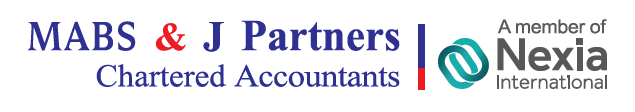 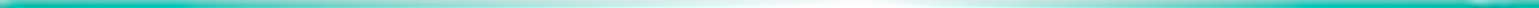 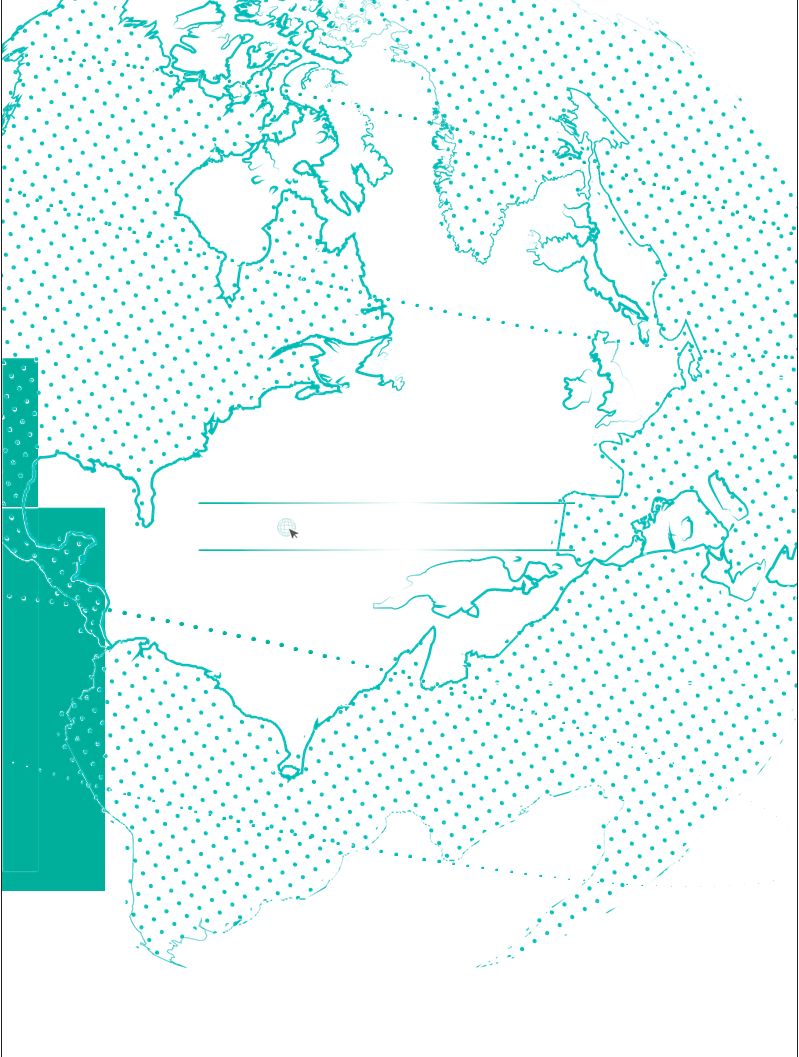 WHY PRESENTATION OF THE FINANCIAL STATEMENTS IS MOST IMPORTANT FOR A BANK?
Nexia in Bangladesh
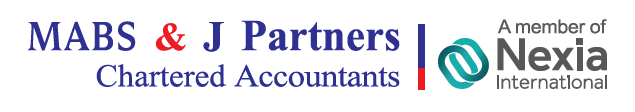 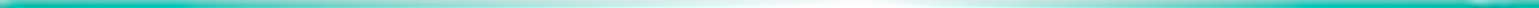 WHY PRESENTATION OF THE FINANCIAL STATEMENTS IS MOST IMPORTANT FOR A BANK?
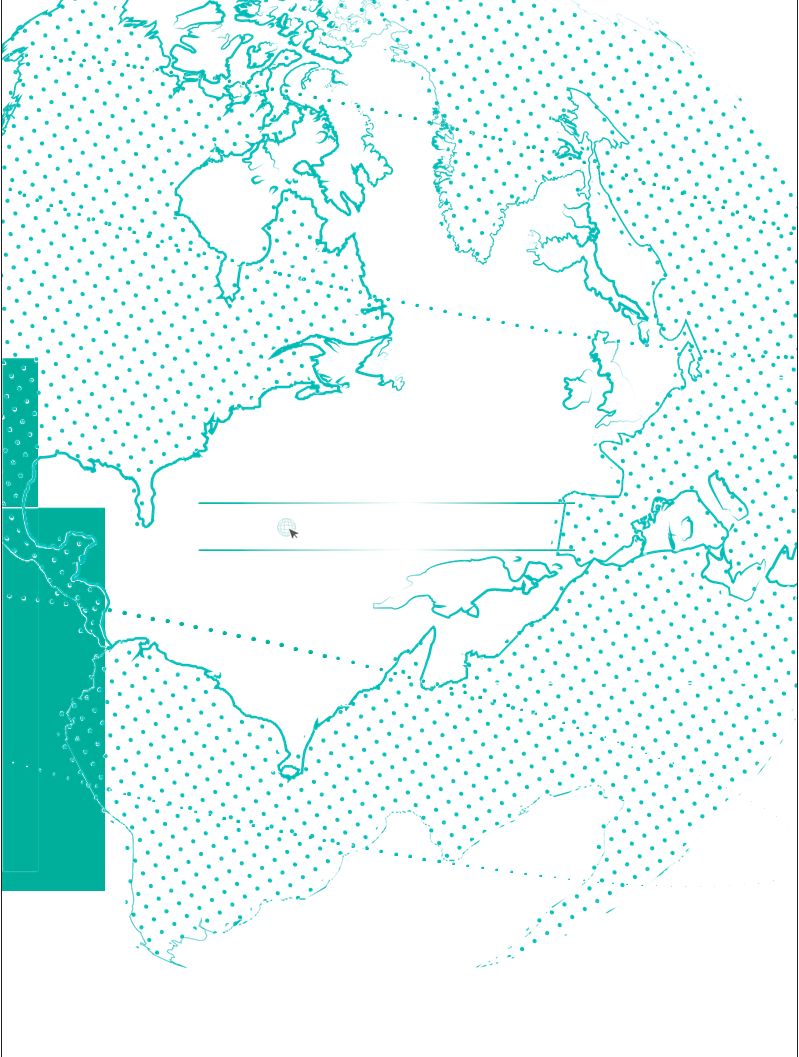 The presentation of accounts and reports is crucial for a banking company because it provides transparency and clarity about its financial health. Stakeholders, including investors and regulatory bodies, rely on these documents to assess the bank's performance, risk management, and compliance with regulations. Accurate and well-presented financial information fosters trust, helps in decision-making, and ensures the stability of the banking sector.

Investor Confidence: Clear and comprehensive financial reports instill confidence in investors. They can assess the bank's profitability, asset quality, and overall financial stability, influencing their decisions to invest or divest.

Regulatory Compliance: Banking companies must adhere to strict regulations. Properly presented reports exhibit compliance with regulatory requirements, helping the institution to avoid penalties and maintain a good standing with regulatory bodies.

Risk Management: Detailed and well presented financial statements enable the identification and assessment of risks. This information is vital for both internal management and external stakeholders to understand the potential challenges the bank may face and how well it is equipped to handle them.
Continue
Page # 11
Nexia in Bangladesh
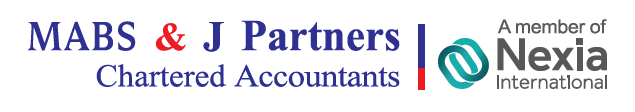 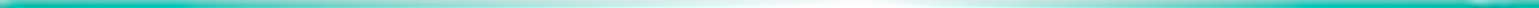 WHY PRESENTATION OF THE FINANCIAL STATEMENTS IS MOST IMPORTANT FOR A BANK?
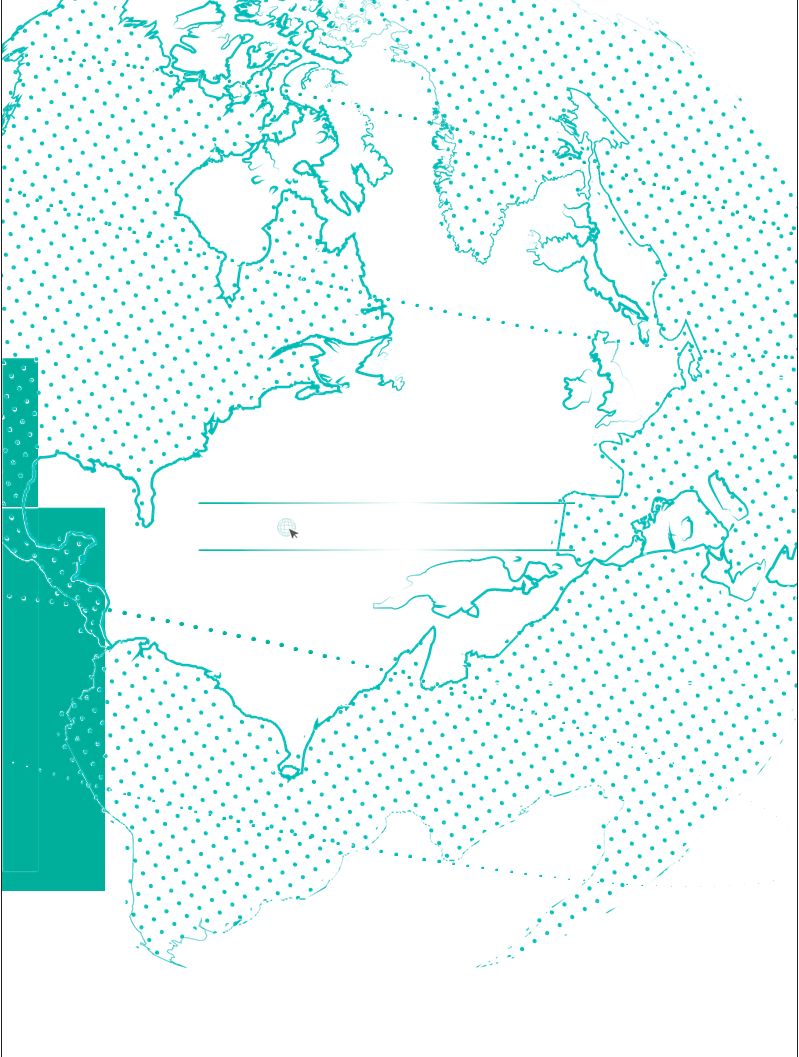 Credit Rating Agencies: Credit rating agencies rely heavily on financial reports to assign credit ratings to banking institutions. Higher credit ratings can positively impact the bank's ability to borrow at favorable rates and attract investors. This enhances the confidence of corresponding banks in overseas.

Strategic Decision-Making: Bank executives use financial reports to make informed strategic decisions. Whether expanding services, entering into new markets, or implementing cost-saving measures, a clear understanding of financial performance is crucial for such decision making.

Market Perception: Perception in the financial markets is influenced by the well presented and well disclosed financial information. Positive reports can enhance the bank's image and competitiveness, attracting good customers and partners.

Statutory Auditing: Finally, statutory auditors express their independent audit opinion based on the preparation and presentation of financial statements.

In summary, the presentation of accounts and reports serves as a vital communication tool, influencing the perceptions and decisions of various stakeholders, from investors and regulators to customers and the broader financial community.
Page # 12
Nexia in Bangladesh
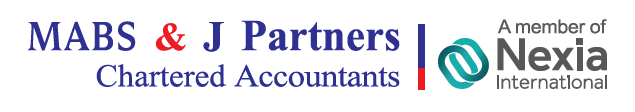 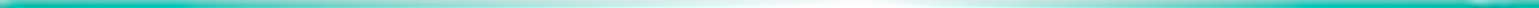 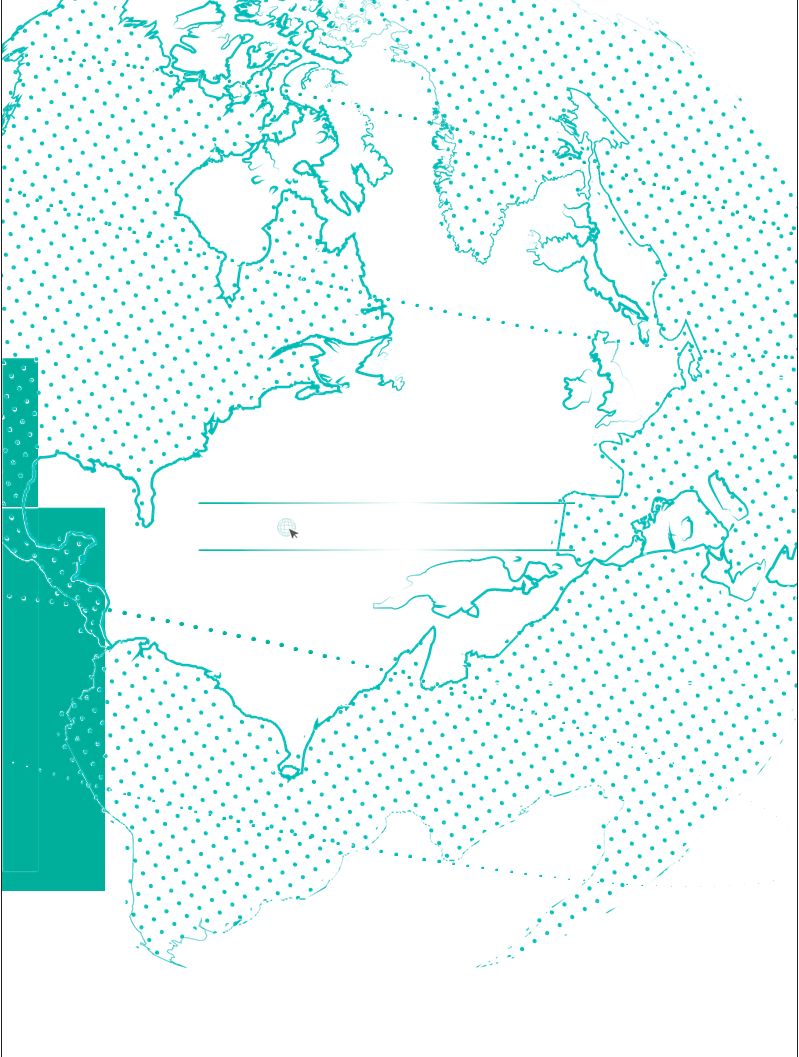 QUALITY OF THE BEST PRESENTED ACCOUNTS AND REPORTS OF A BANK
Nexia in Bangladesh
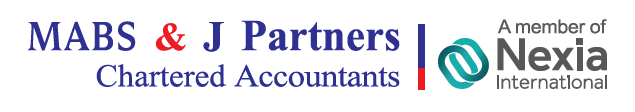 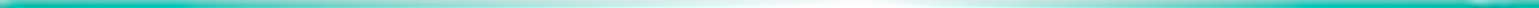 Quality of the reliable accounts and reports of a bank
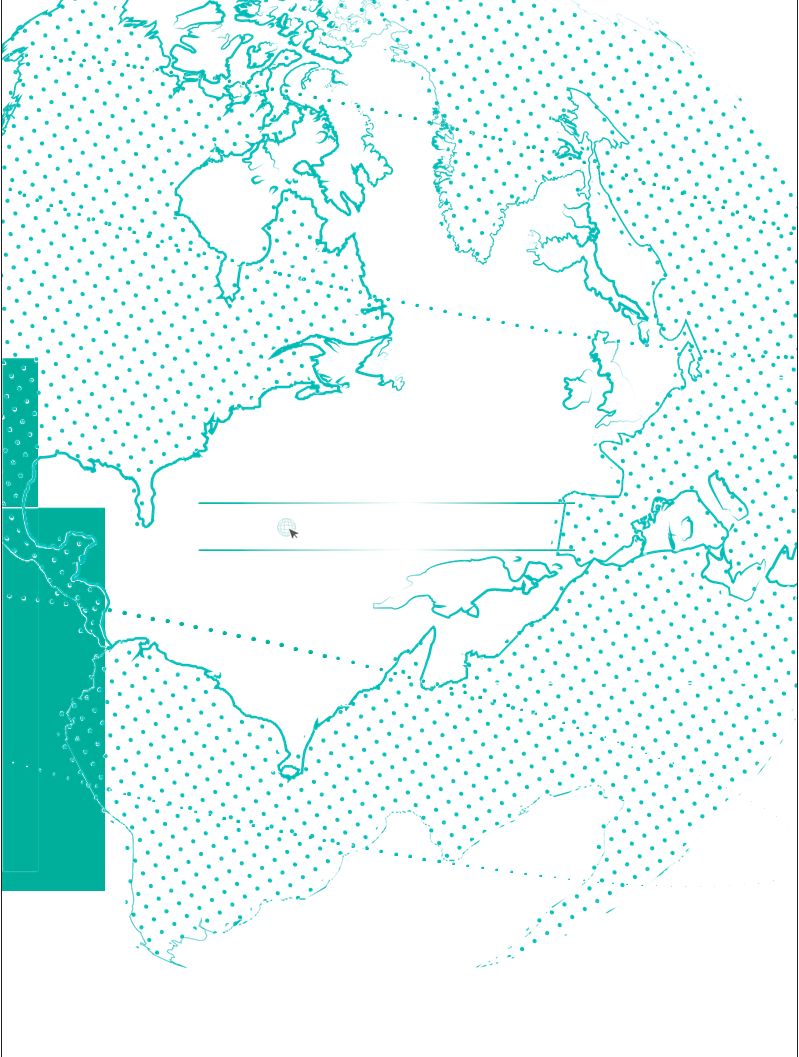 Usually to evaluate the best published accounts of a bank, consider the following factors:

Financial Performance: Assess key financial indicators like profitability, liquidity, and solvency. Analyze trends over multiple periods for a comprehensive view.

Transparency: Look for clear and transparent disclosure of financial information. A comprehensive breakdown of assets, liabilities, and risk factors is crucial

Compliance: Verify adherence to regulatory standards and accounting principles. Ensure that the bank follows industry-specific guidelines.

Risk Management: Evaluate how well the bank identifies, assesses, and manages risks. This includes insights into credit risk, market risk, and operational risk.

Corporate Governance: Examine the governance structure, including the board's independence, qualifications, and the effectiveness of internal controls.
Continue
Page # 13
Nexia in Bangladesh
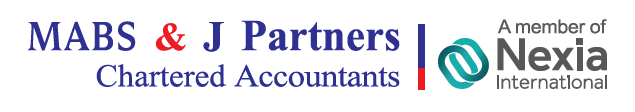 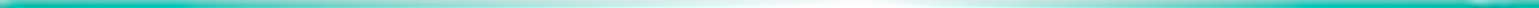 Quality of the reliable accounts and reports of a bank
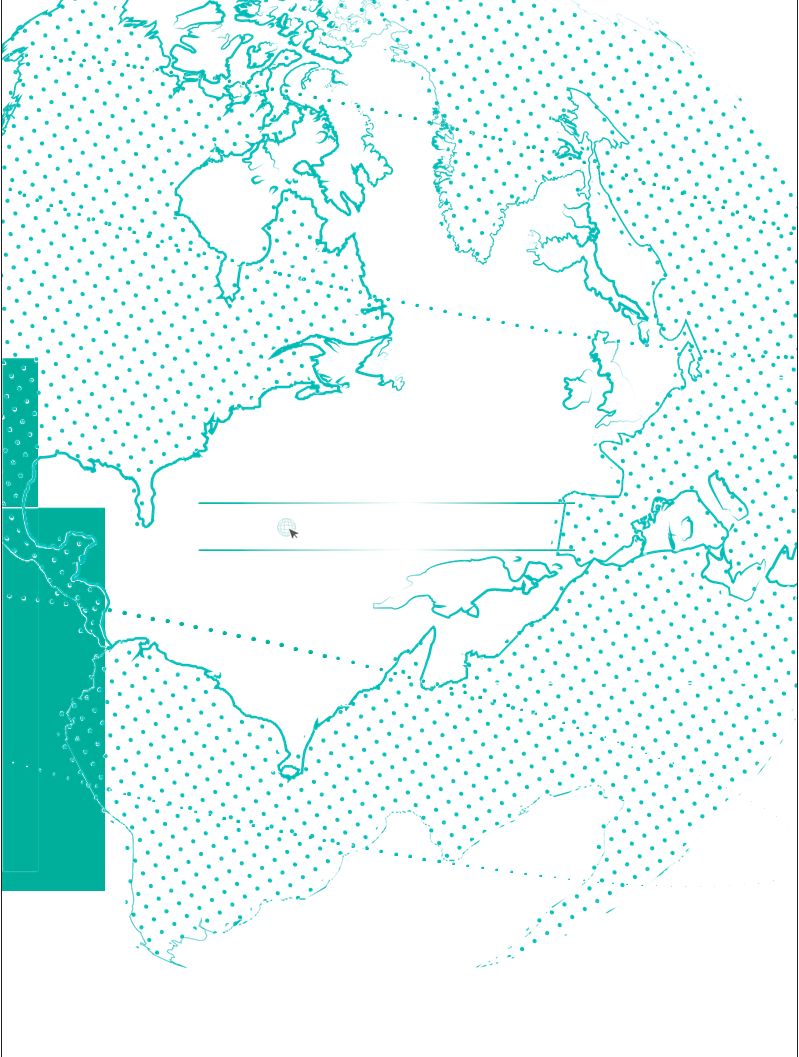 Strategic Initiatives: Understand the bank's strategic direction and initiatives. Evaluate how well these align with industry trends and economic conditions.

Stability and Resilience: Assess the bank's ability to withstand economic downturns or financial shocks. Look at capital adequacy and stress-testing results.

Social Responsibility: Consider the bank's commitment to social and environmental responsibility. Corporate social responsibility initiatives can reflect positively on its reputation.

Comparative Analysis: Compare the bank's performance and practices with industry peers. Benchmarking can provide valuable insights.

Auditor's Opinion: Consider the opinion of the external auditors. A clean audit opinion indicates a higher level of confidence in the published accounts.

By examining these aspects, you can form a comprehensive view of a bank's financial health and the quality of its published accounts.
Page # 14
Nexia in Bangladesh
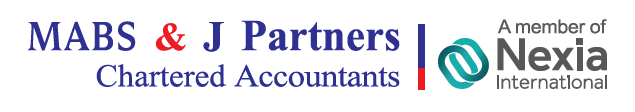 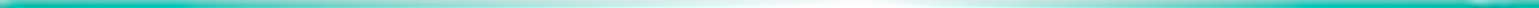 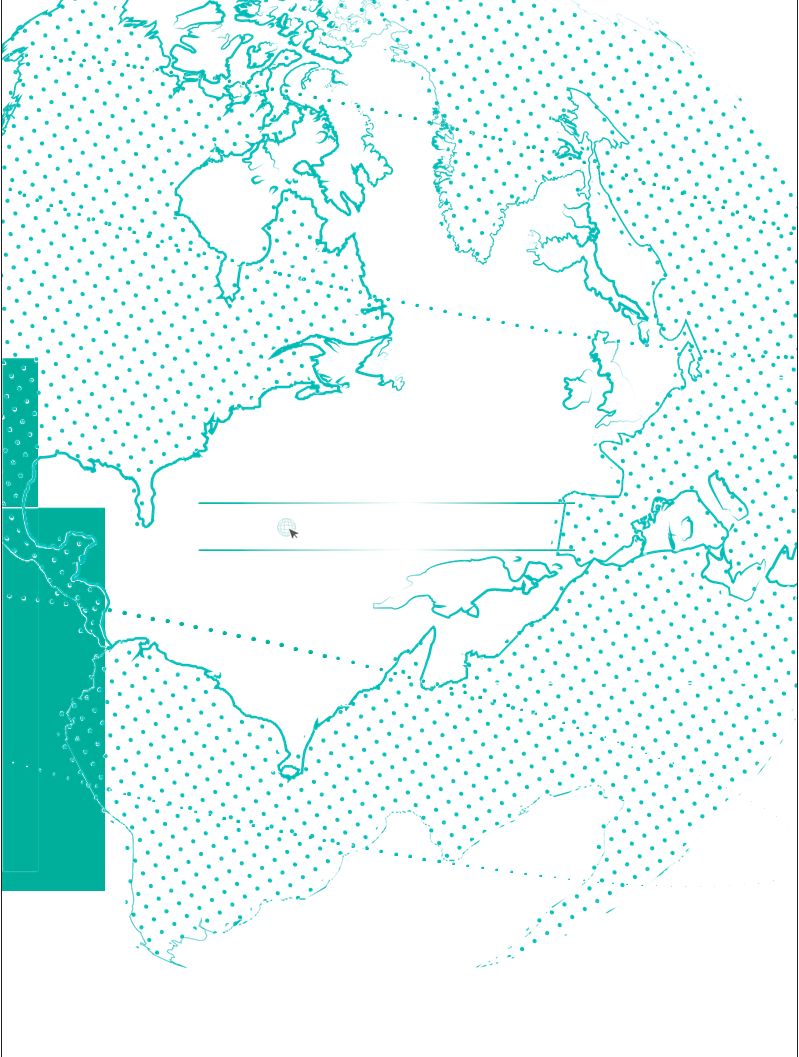 DISCLOSURE REQUIREMENTS
Nexia in Bangladesh
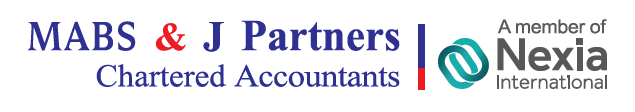 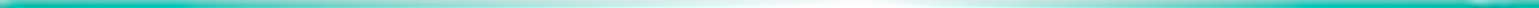 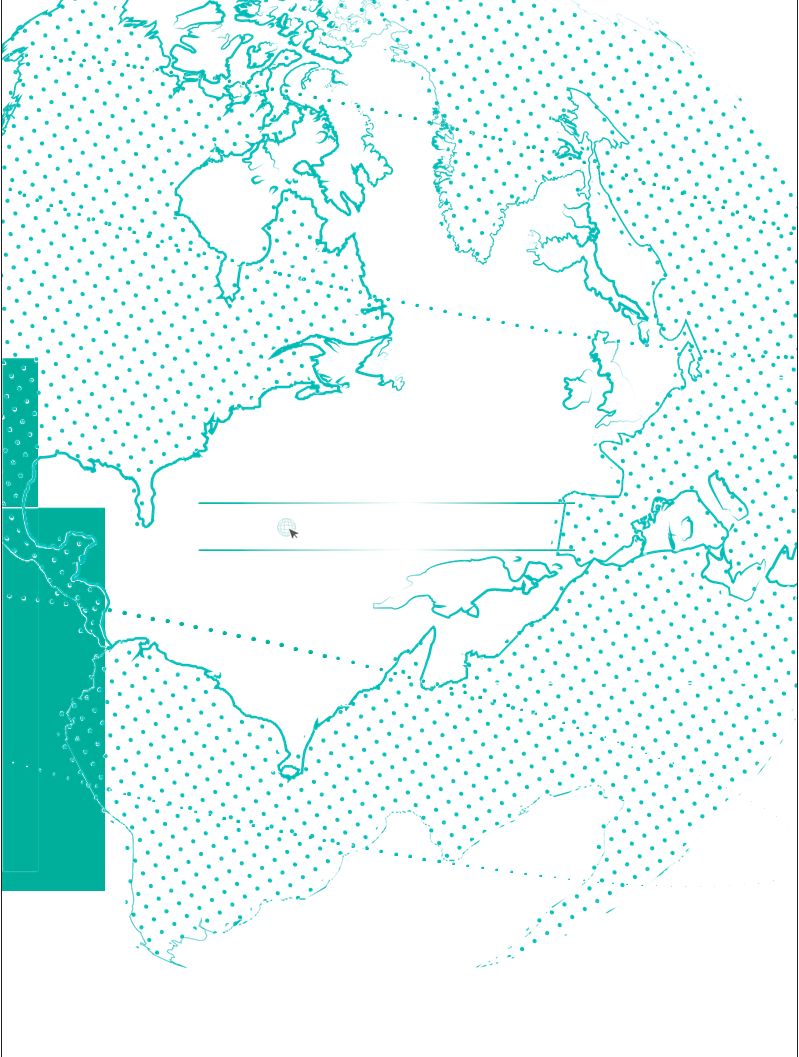 Presentation and Format
Consistency: Ensure that the presentation and format of disclosures are consistent with prior periods.
Clarity: Disclosures should be clear and understandable for stakeholders.
Comparability: Financial statements should allow for comparison with previous periods and other banks.
Nexia in Bangladesh
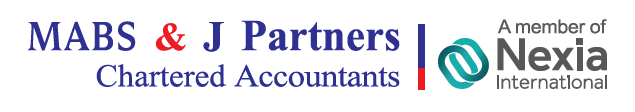 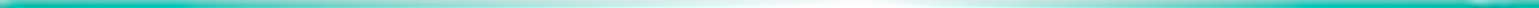 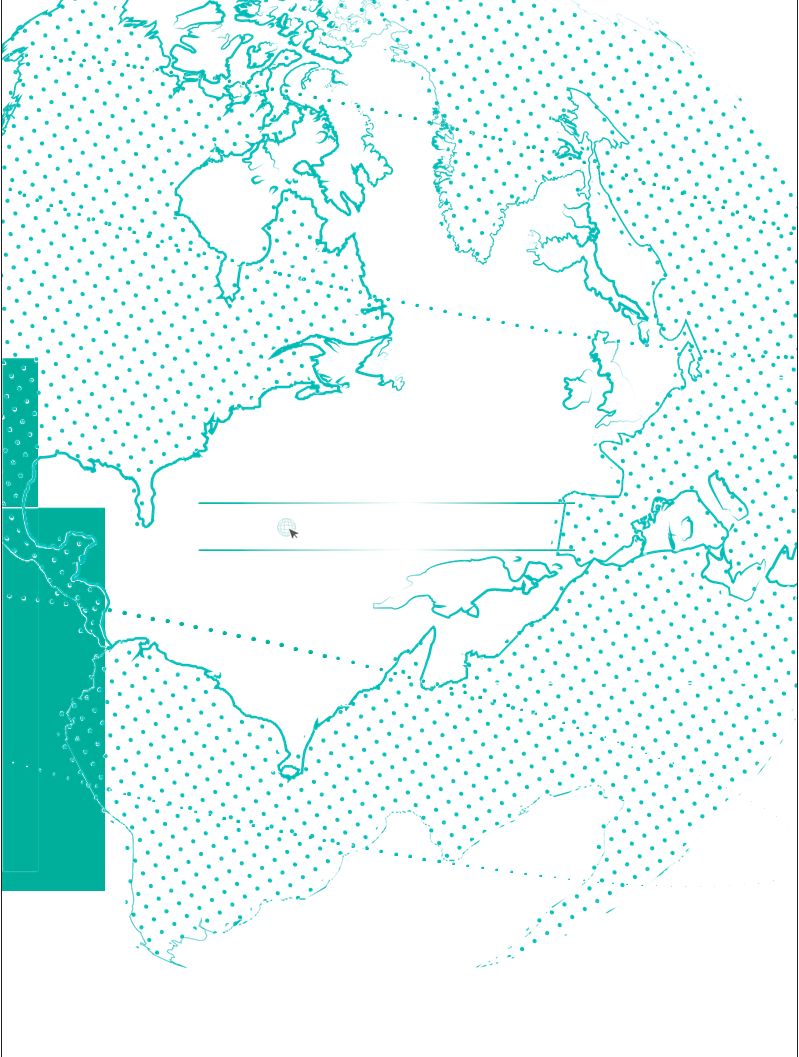 General Information

Statement of Financial Position

Assets
Cash and Cash Equivalents: Detail of cash, balances with central banks, and other short-term liquid investments.
Loans and Advances: Breakdown of loans by type, sector, and geographical distribution.
Investments: Classification between held-to-maturity, available-for-sale, and trading.
Fixed Assets: Property, plant, and equipment, including valuation method and depreciation policies.
Intangible Assets: Goodwill, software, and other intangible assets.
Other Assets: Includes receivables, prepayments, and any other significant assets.
Nexia in Bangladesh
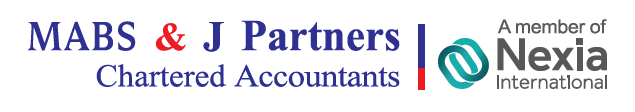 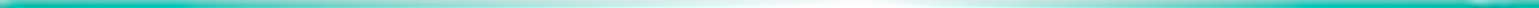 Liabilities
Deposits: Breakdown of demand, savings, and term deposits by type and maturity.
Borrowings: Details of borrowings from other banks and financial institutions.
Other Liabilities: Includes accrued expenses, provisions, and any contingent liabilities.

Statement of Comprehensive Income
Interest Income: Breakdown of interest income from loans, investments, and other sources.
Interest Expense: Costs associated with deposits and borrowings.
Net Interest Income: Interest income minus interest expense.
Fee and Commission Income: Breakdown of income from service fees, commissions, and transaction charges.
Other Income: Includes trading income, investment income, and any other relevant income.
Operating Expenses: Detailed breakdown of administrative expenses, salaries, and other operational costs.
Provisions for Loan Losses: Specific provisions and general provisions for impaired loans.
Tax Expense: Current and deferred tax expenses.
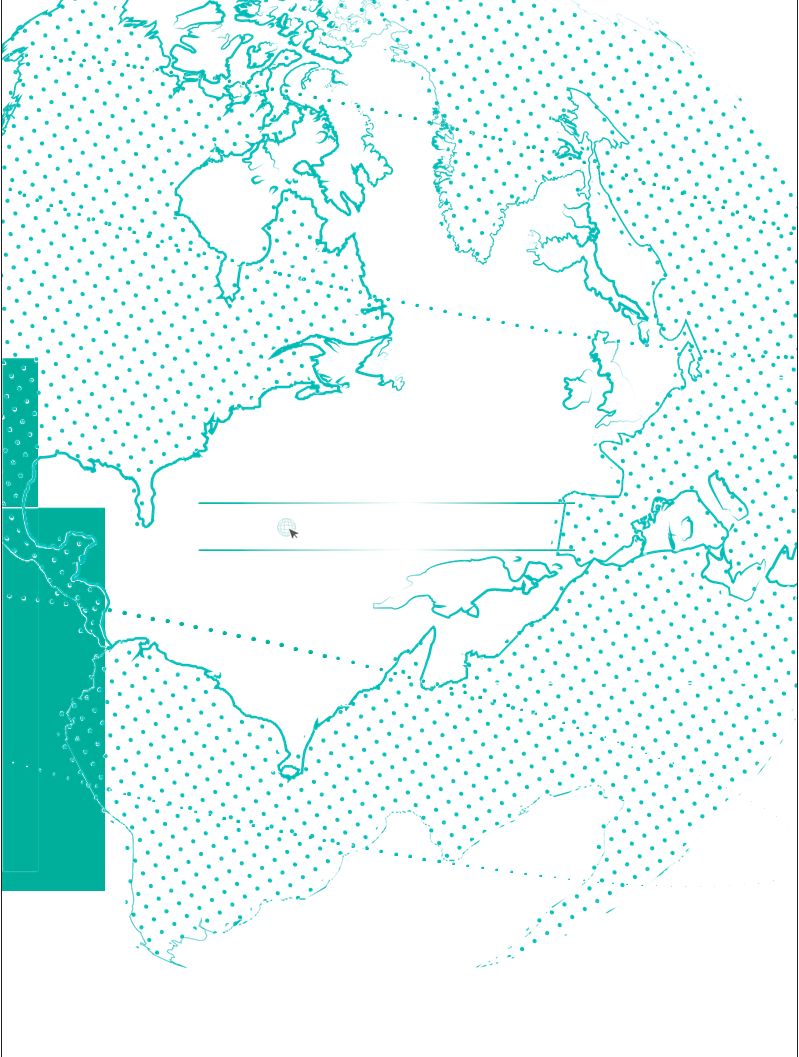 Nexia in Bangladesh
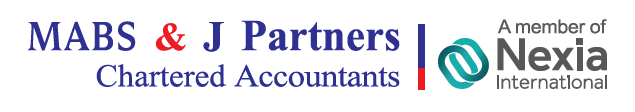 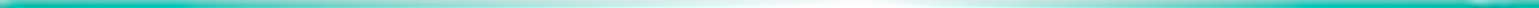 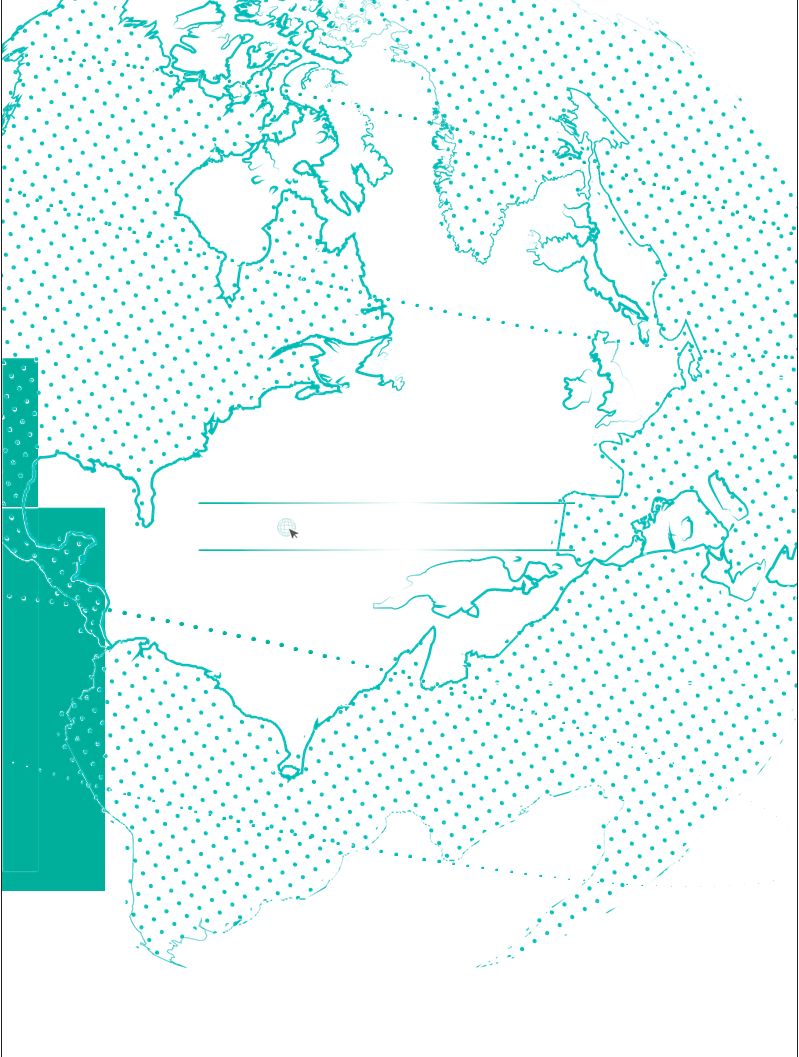 Significant Accounting Policies
Basis of Preparation: Statement of compliance with BFRS/IFRS.
Recognition and Measurement: Policies for recognition and measurement of financial assets and liabilities.
Impairment of Assets: Approach to assessing and accounting for impairments.
Revenue Recognition: Policy on recognition of interest income, fee income, and other revenue.
Foreign Currency Transactions: Translation policies and treatment of foreign currency gains and losses.
Employee Benefits: Accounting for pensions, bonuses, and other employee benefits.
Nexia in Bangladesh
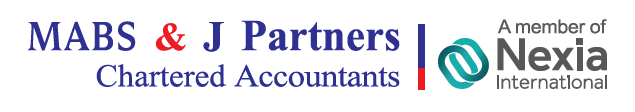 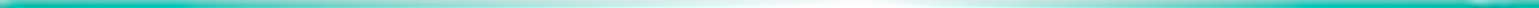 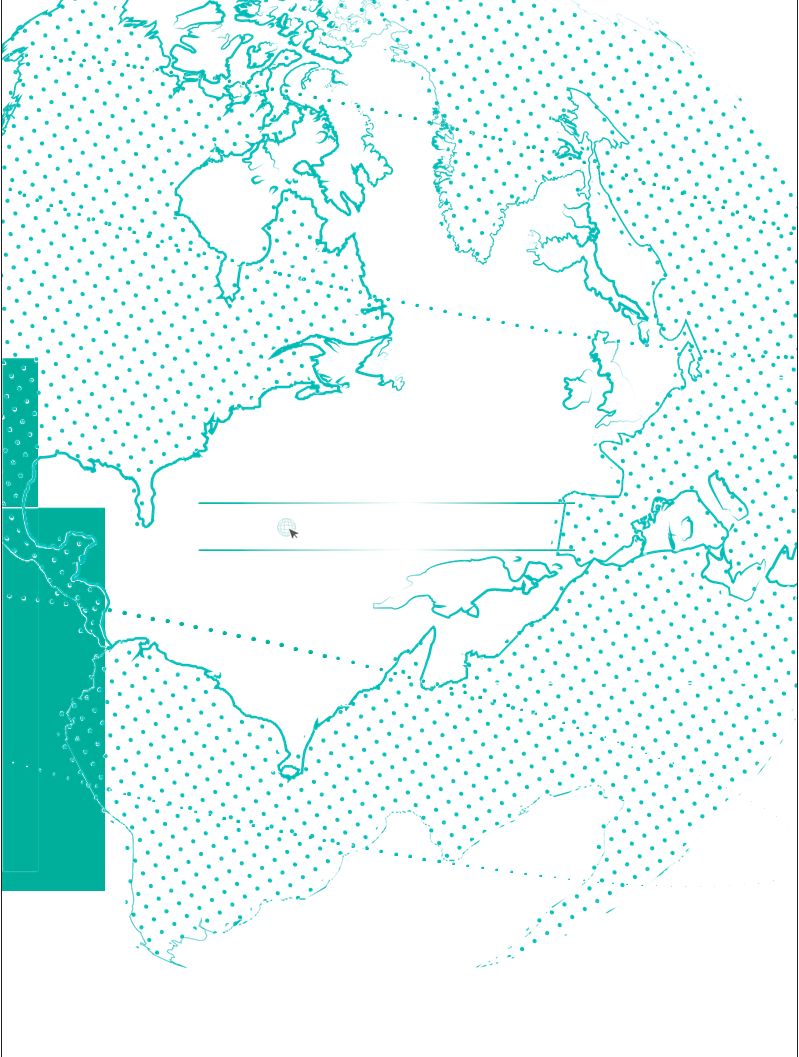 Notes to Financial Statements
Segment Reporting: Information on different business segments and geographical areas.
Fair Value Measurements: Methods and assumptions used in fair value measurements.
Contingent Liabilities: Disclosure of potential liabilities that might affect financial statements.
Commitments: Any contractual obligations not recognized in the financial statements.
Related Party Transactions: Disclosures of transactions with related parties, including terms and balances.
Events After the Reporting Period: Significant events occurring after the reporting date.
Risk Management: Policies and disclosures related to credit risk, market risk, and liquidity risk.
Capital Adequacy: Details regarding the bank’s capital structure and adherence to regulatory requirements.
Nexia in Bangladesh
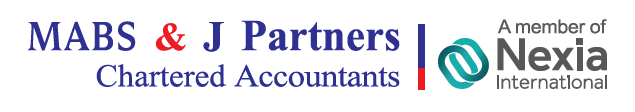 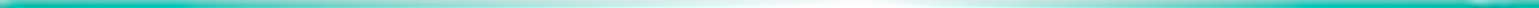 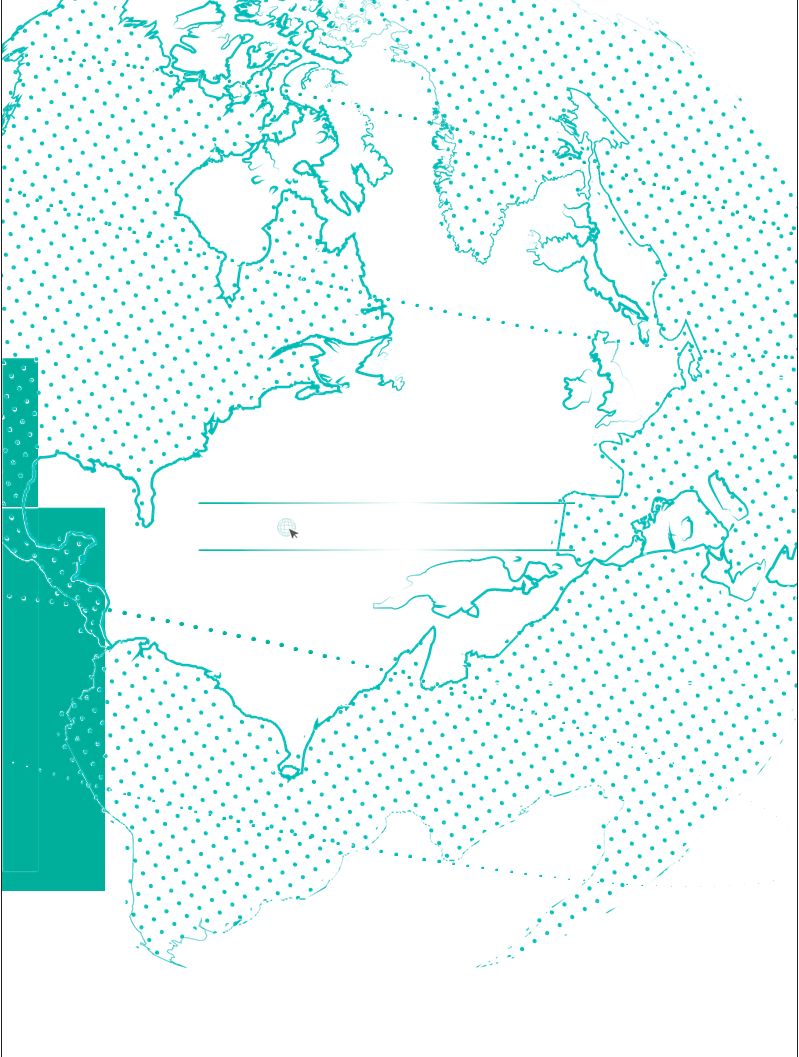 Regulatory Disclosures
Compliance with Bangladesh Bank Regulations: Any specific disclosures required by the central bank.
Basel Requirements: Information on capital adequacy, leverage ratio, and liquidity coverage ratio.
Audit Report: Independent auditor's report and any qualifications or emphasis of matter.
 
Other Disclosures
Corporate Governance: Information about the governance structure, board of directors, and committees.
Sustainability Reporting: Disclosure of environmental, social, and governance (ESG) factors, if applicable.
Nexia in Bangladesh
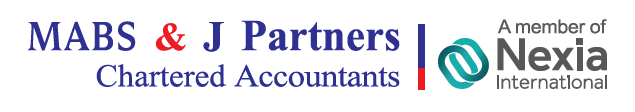 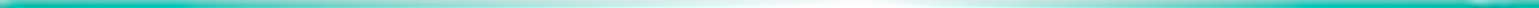 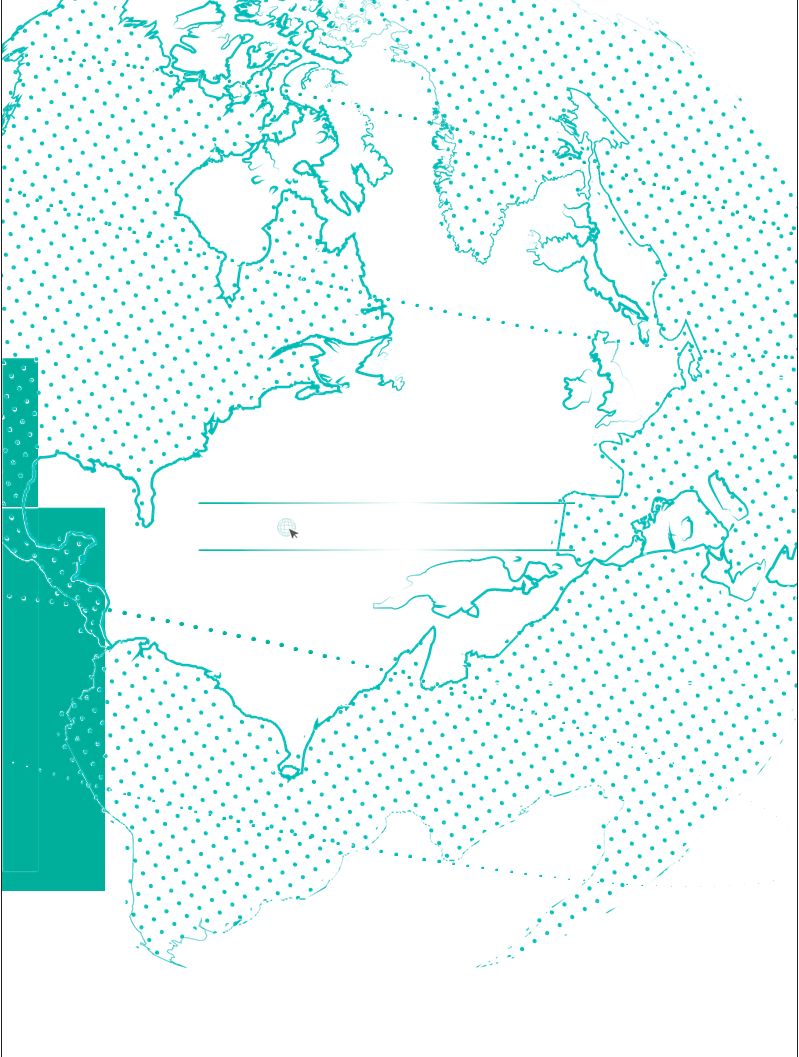 DETAILED GUIDELINES FOR BEING AWARDED BY ICAB/SAFA
Nexia in Bangladesh
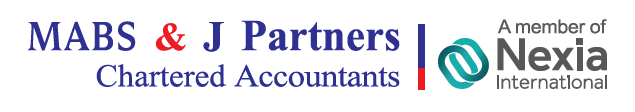 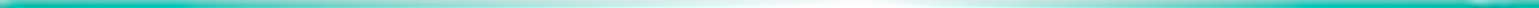 Detailed Guidelines
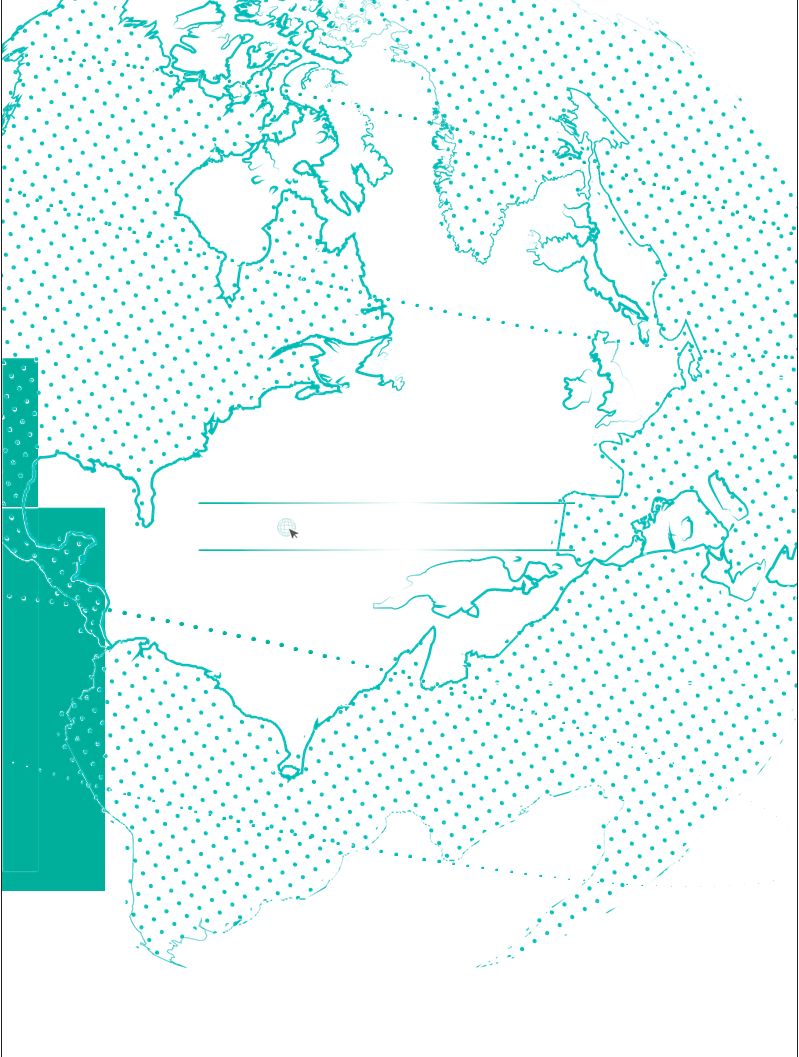 Continue
Page # 15
Nexia in Bangladesh
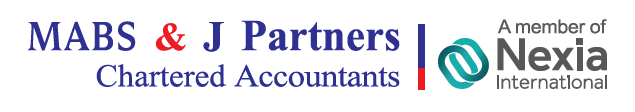 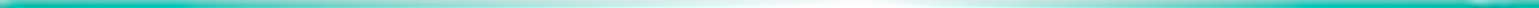 Detailed Guidelines
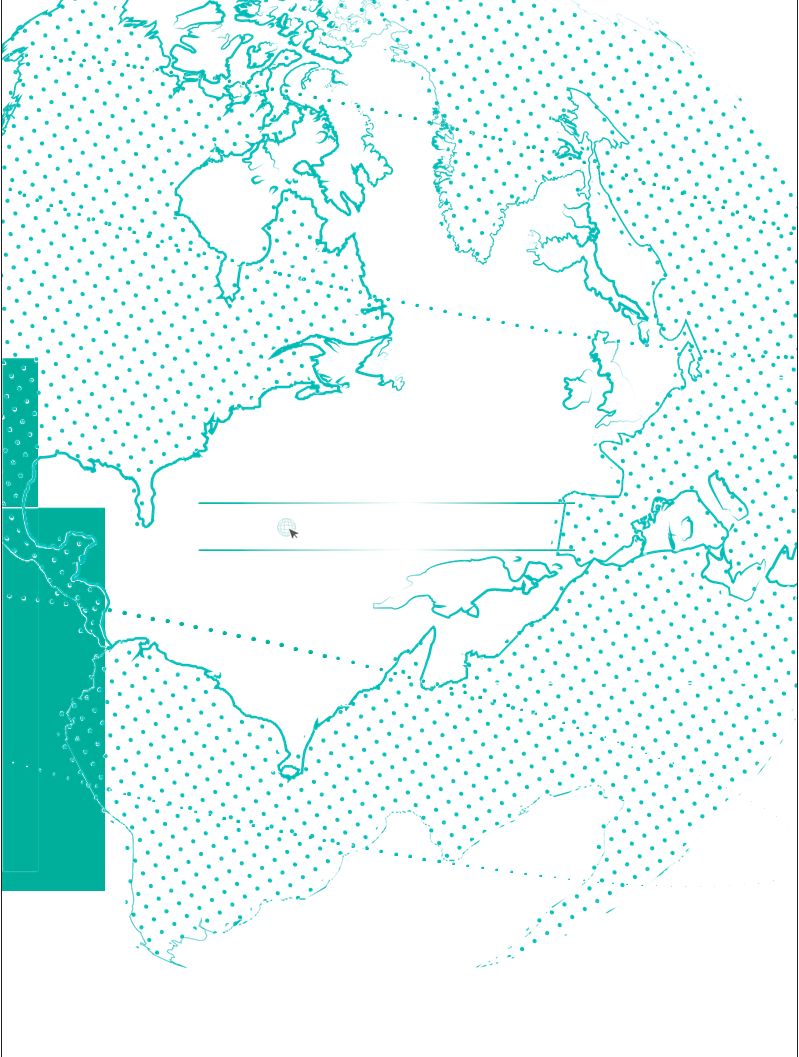 Continue
Page # 16
Nexia in Bangladesh
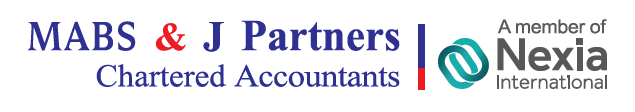 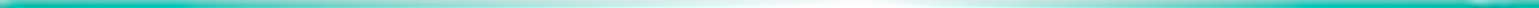 Detailed Guidelines
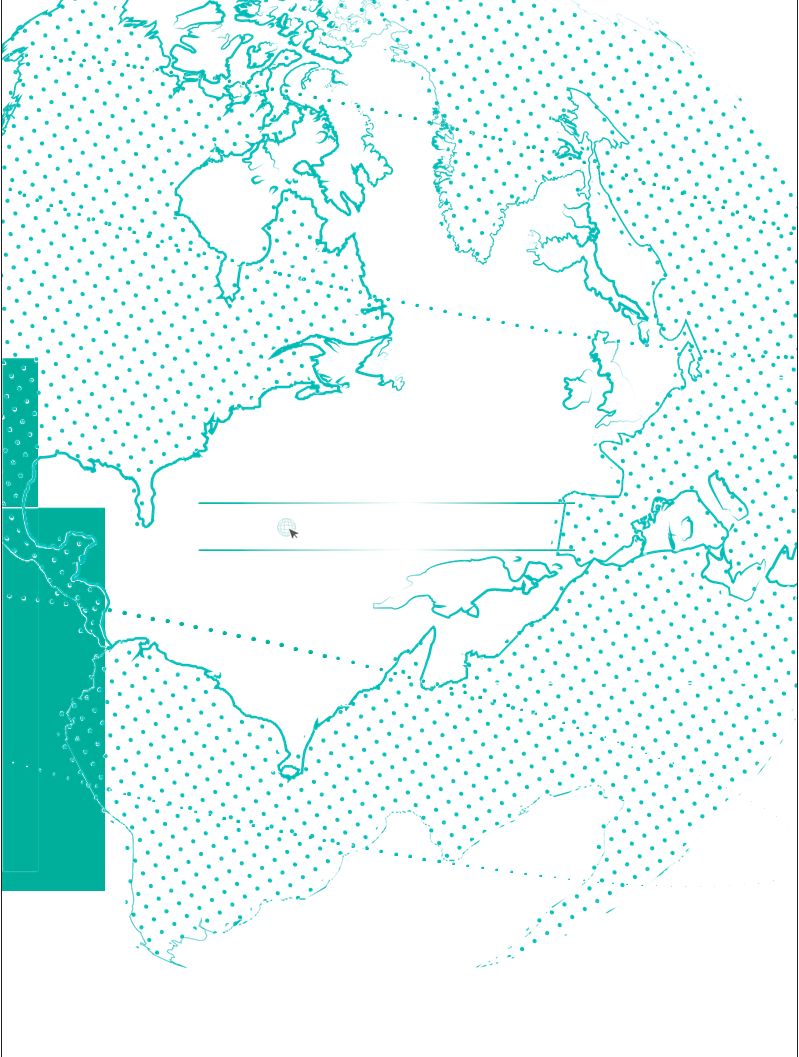 Continue
Page # 17
Nexia in Bangladesh
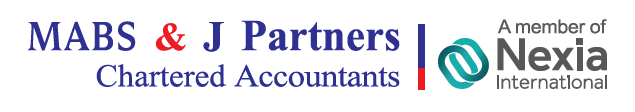 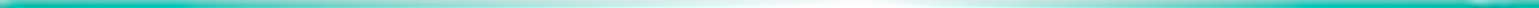 Detailed Guidelines
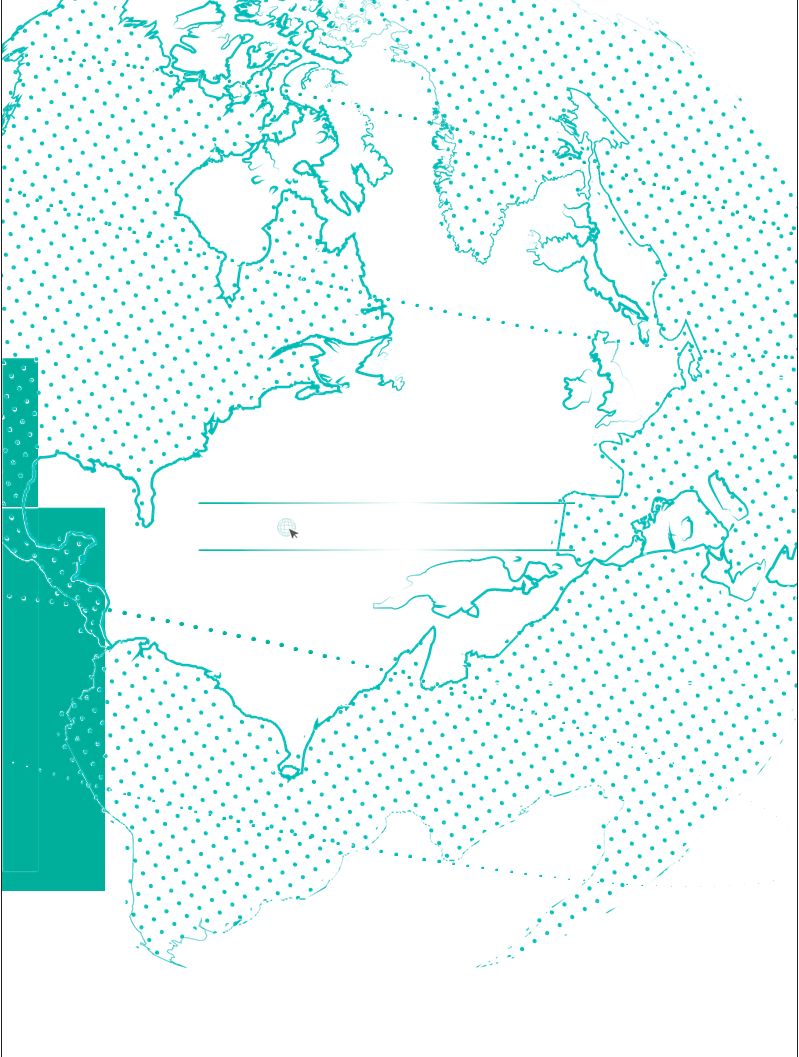 Continue
Page # 18
Nexia in Bangladesh
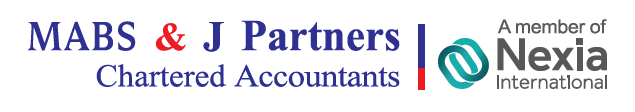 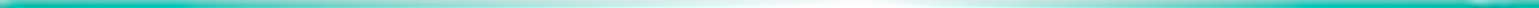 Detailed Guidelines
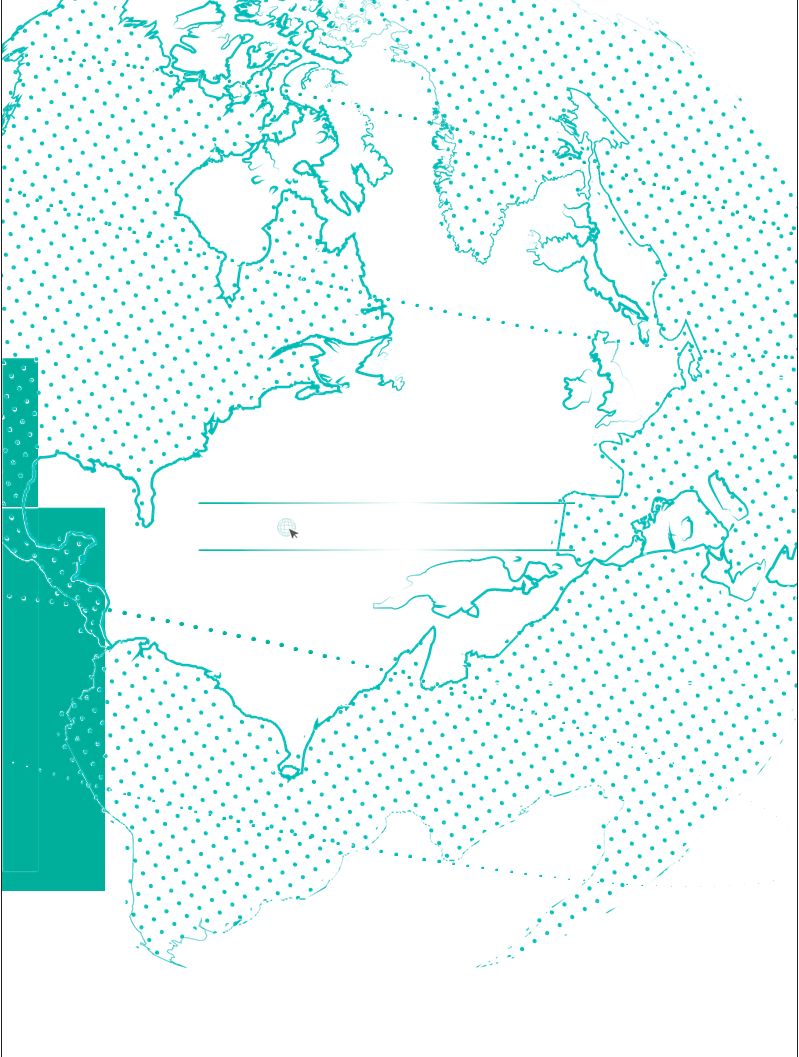 Continue
Page # 19
Nexia in Bangladesh
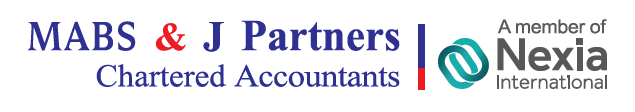 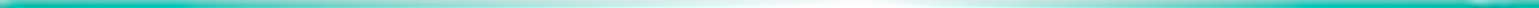 Detailed Guidelines
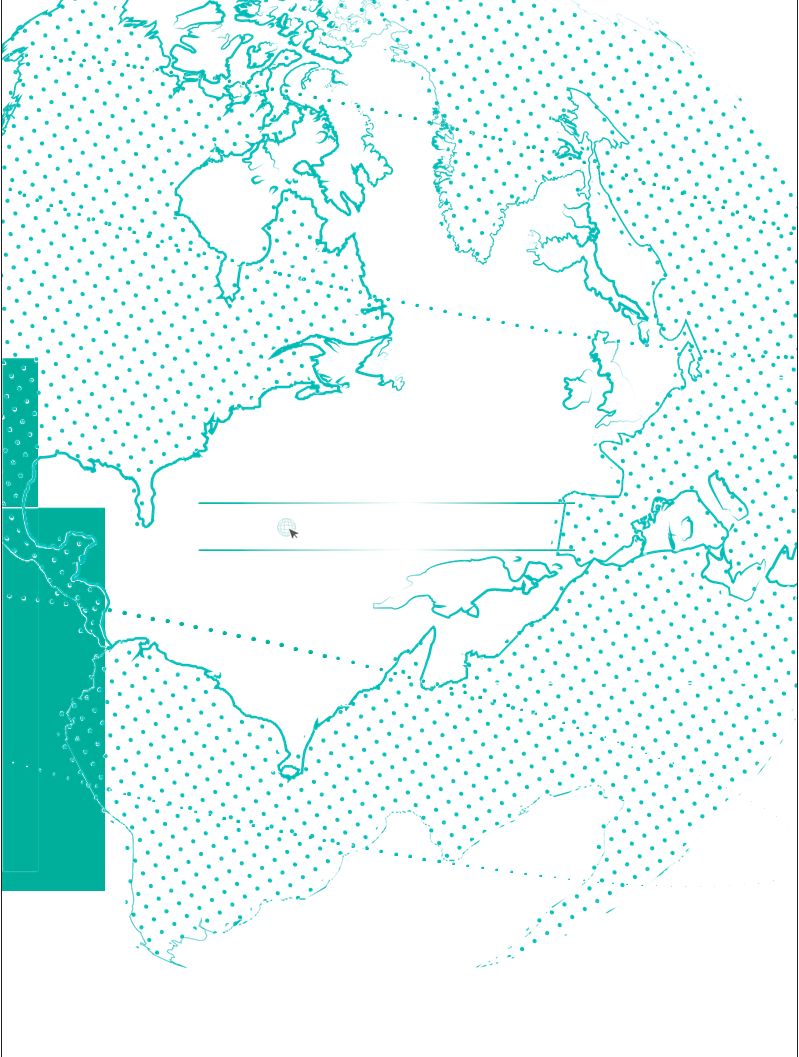 Continue
Page # 20
Nexia in Bangladesh
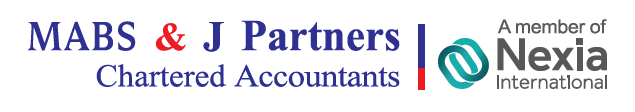 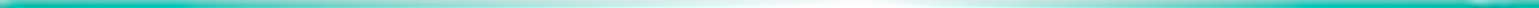 Detailed Guidelines
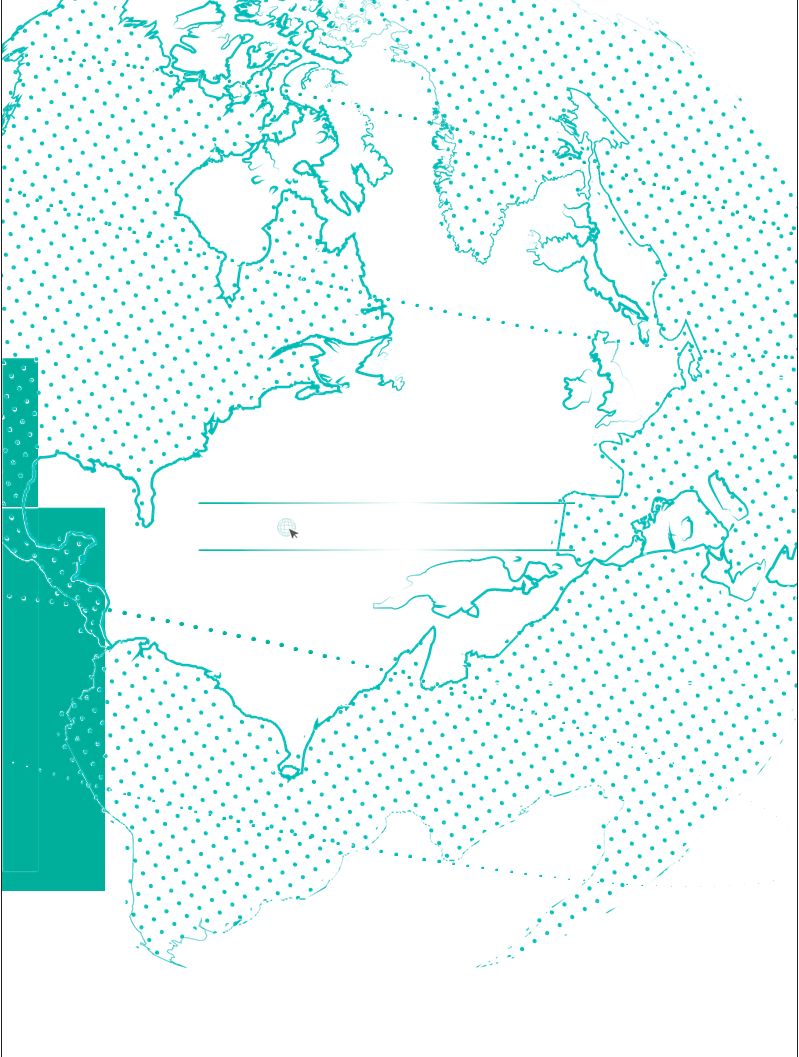 Continue
Page # 21
Nexia in Bangladesh
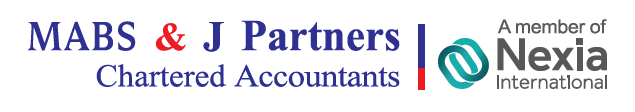 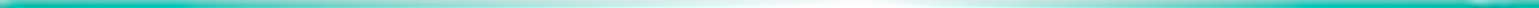 Detailed Guidelines
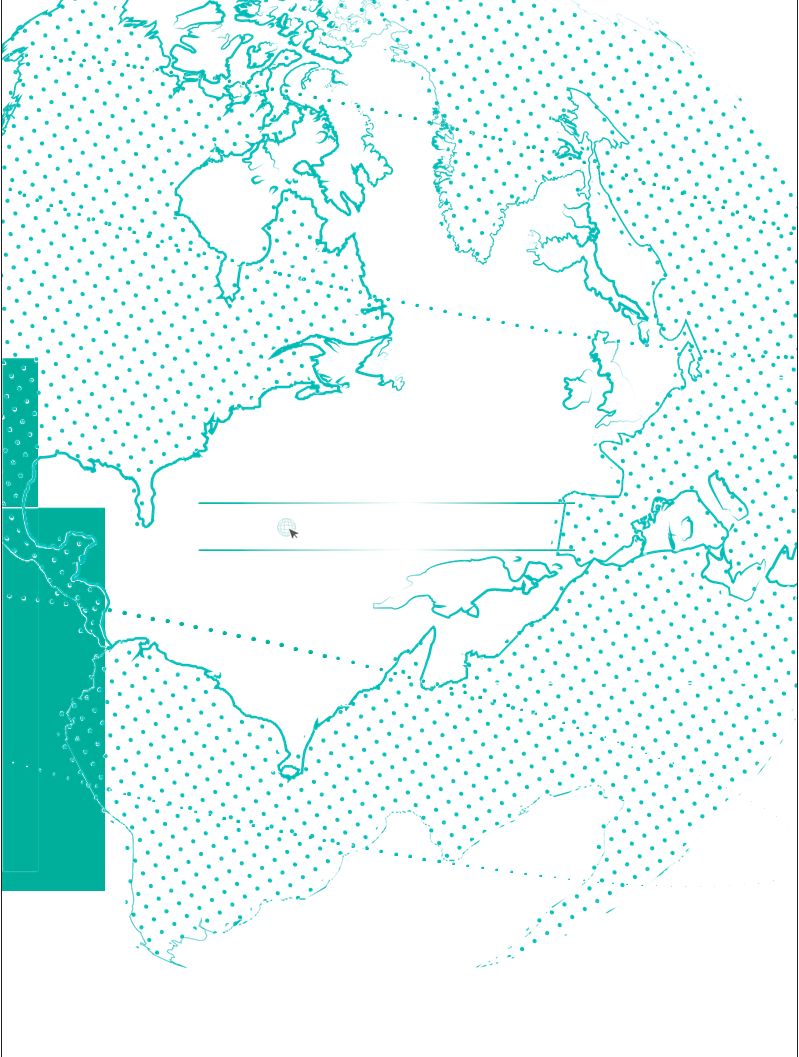 Continue
Page # 22
Nexia in Bangladesh
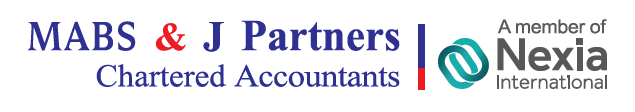 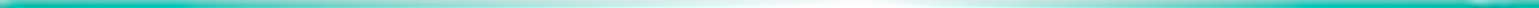 Detailed Guidelines
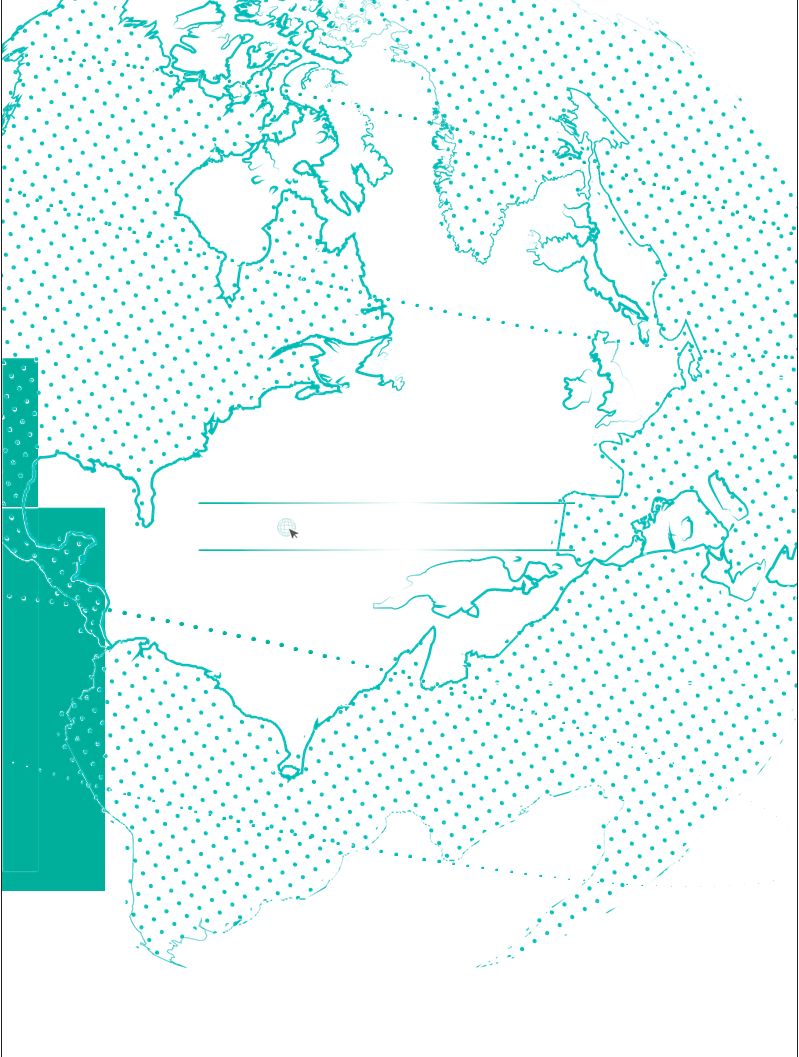 Continue
Page # 23
Nexia in Bangladesh
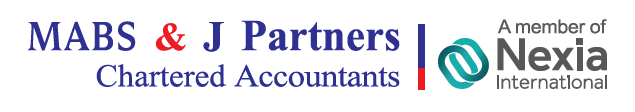 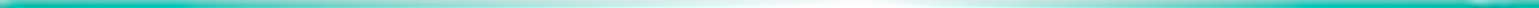 Detailed Guidelines
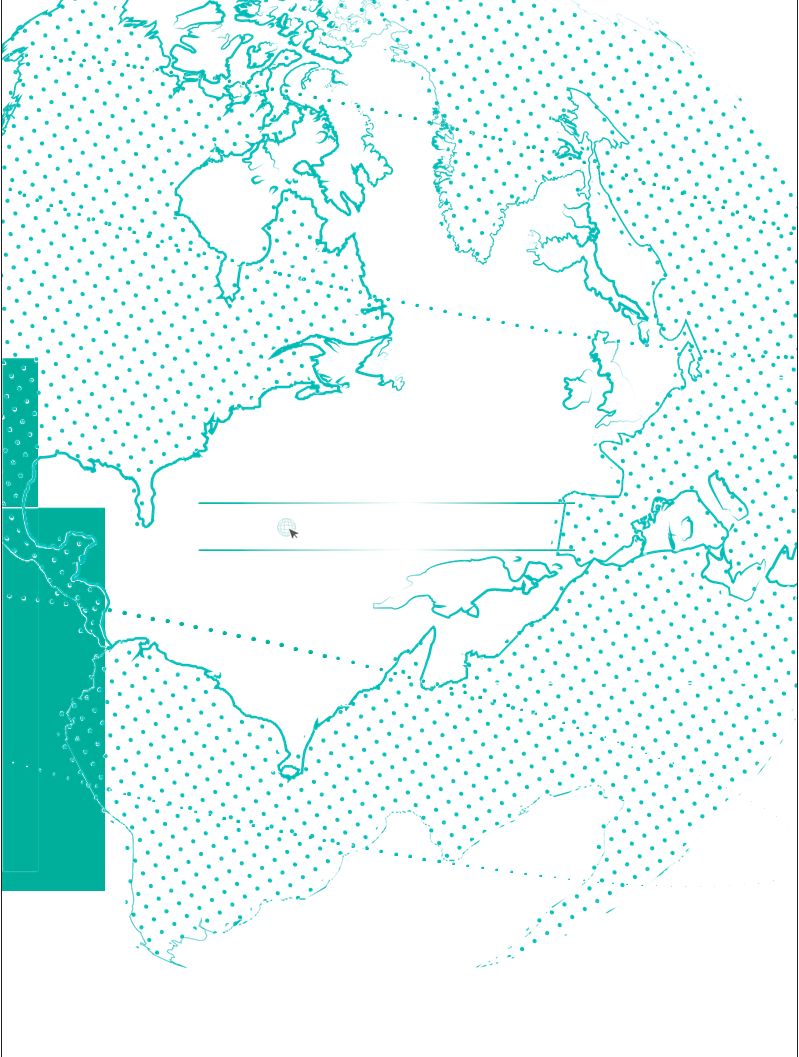 Continue
Page # 24
Nexia in Bangladesh
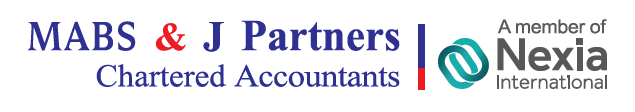 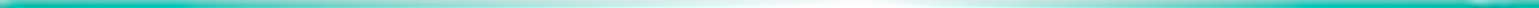 Detailed Guidelines
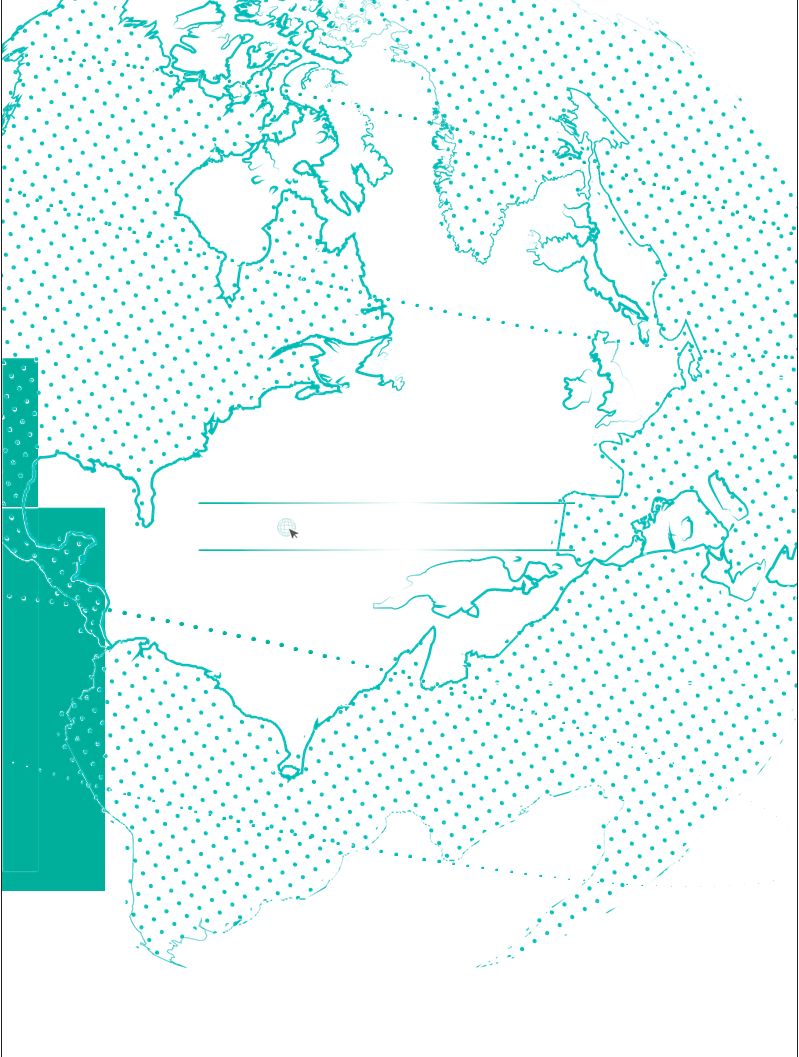 Continue
Page # 25
Nexia in Bangladesh
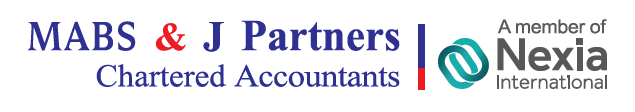 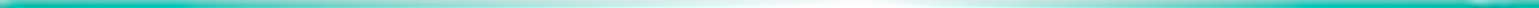 Detailed Guidelines
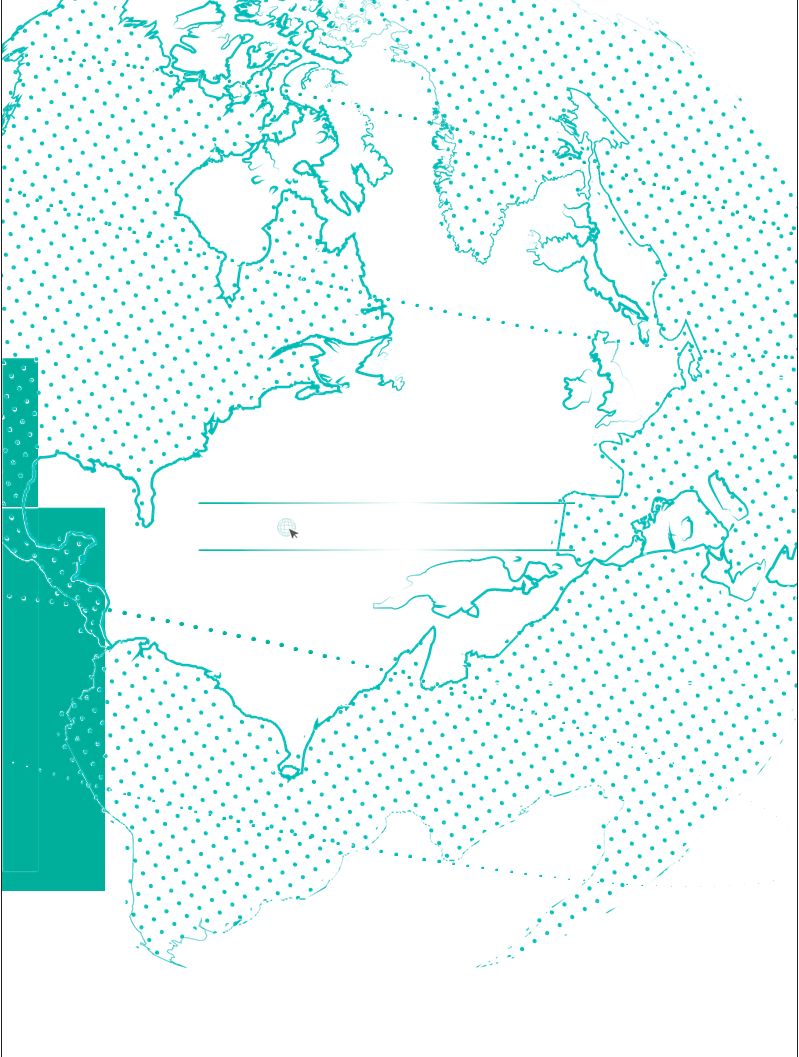 Continue
Page # 26
Nexia in Bangladesh
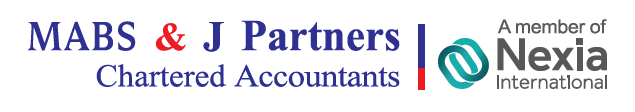 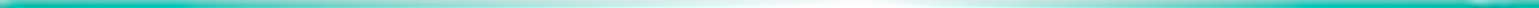 Detailed Guidelines
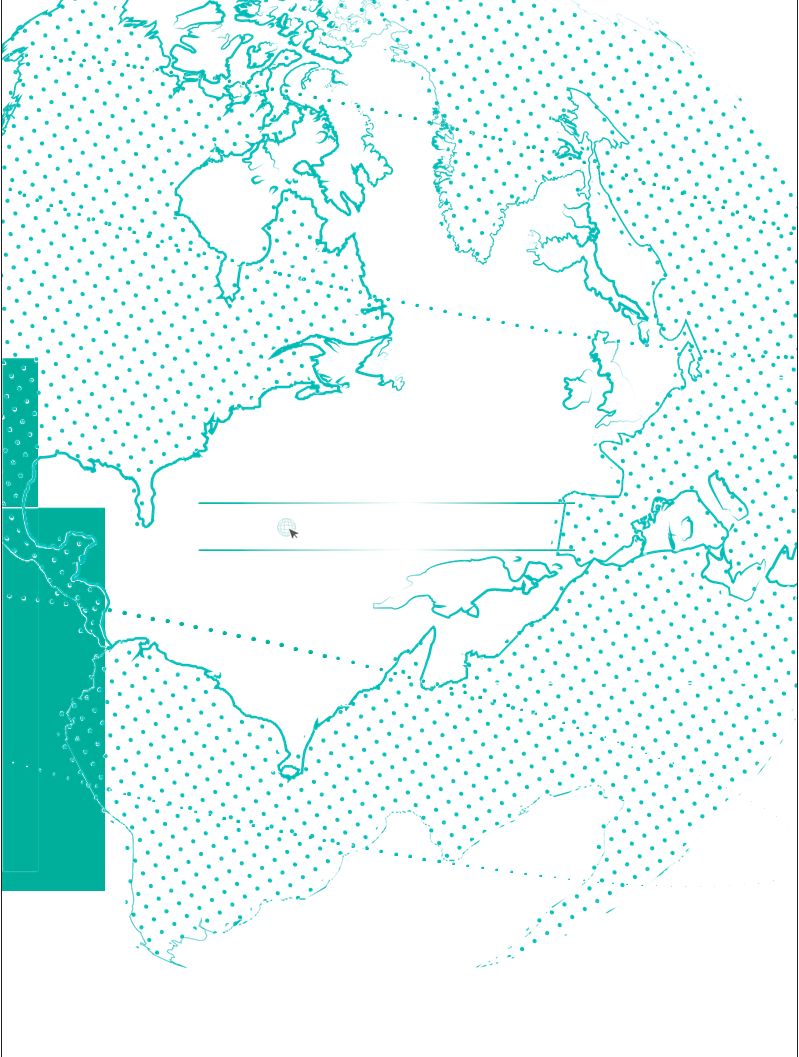 Continue
Page # 27
Nexia in Bangladesh
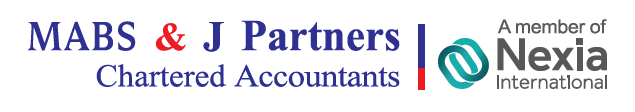 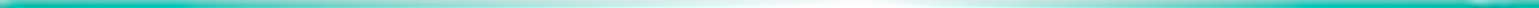 Detailed Guidelines
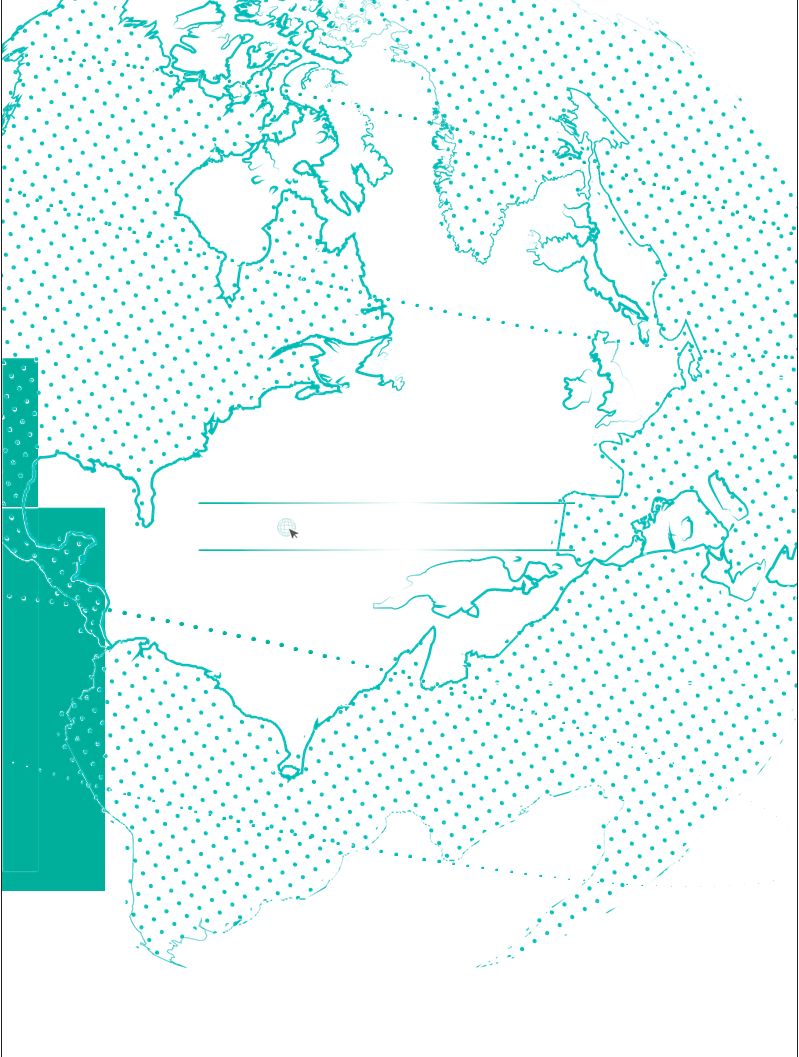 Continue
Page # 28
Nexia in Bangladesh
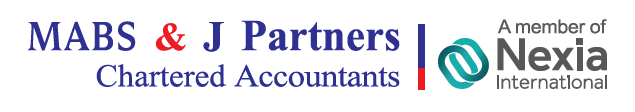 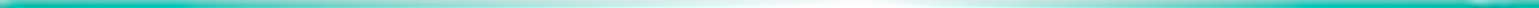 Detailed Guidelines
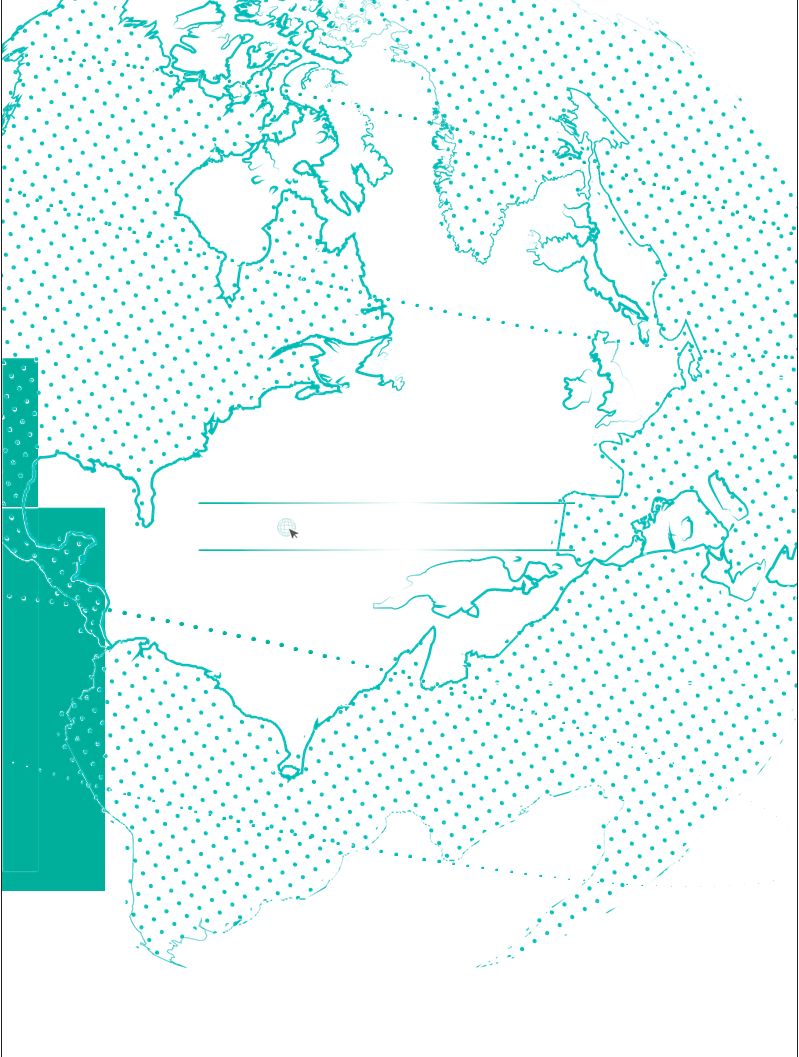 Page # 29
Nexia in Bangladesh
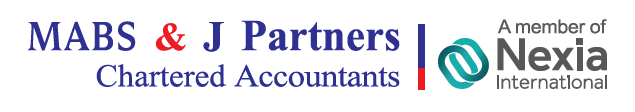 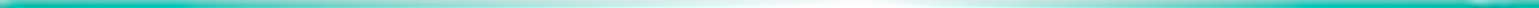 List of Applicable IAS
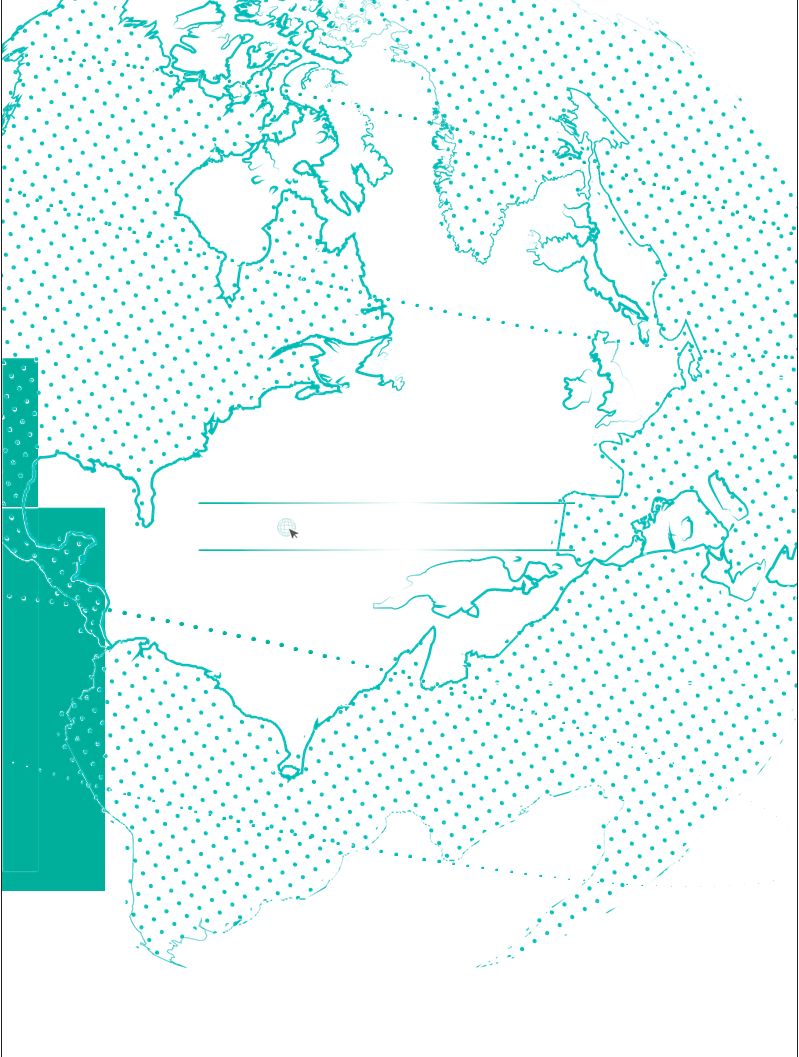 Page # 30
Nexia in Bangladesh
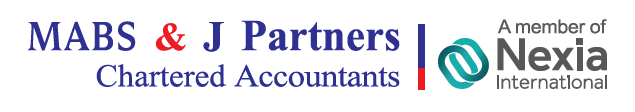 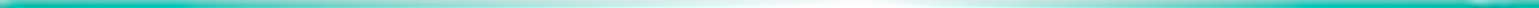 List of Applicable IFRSs
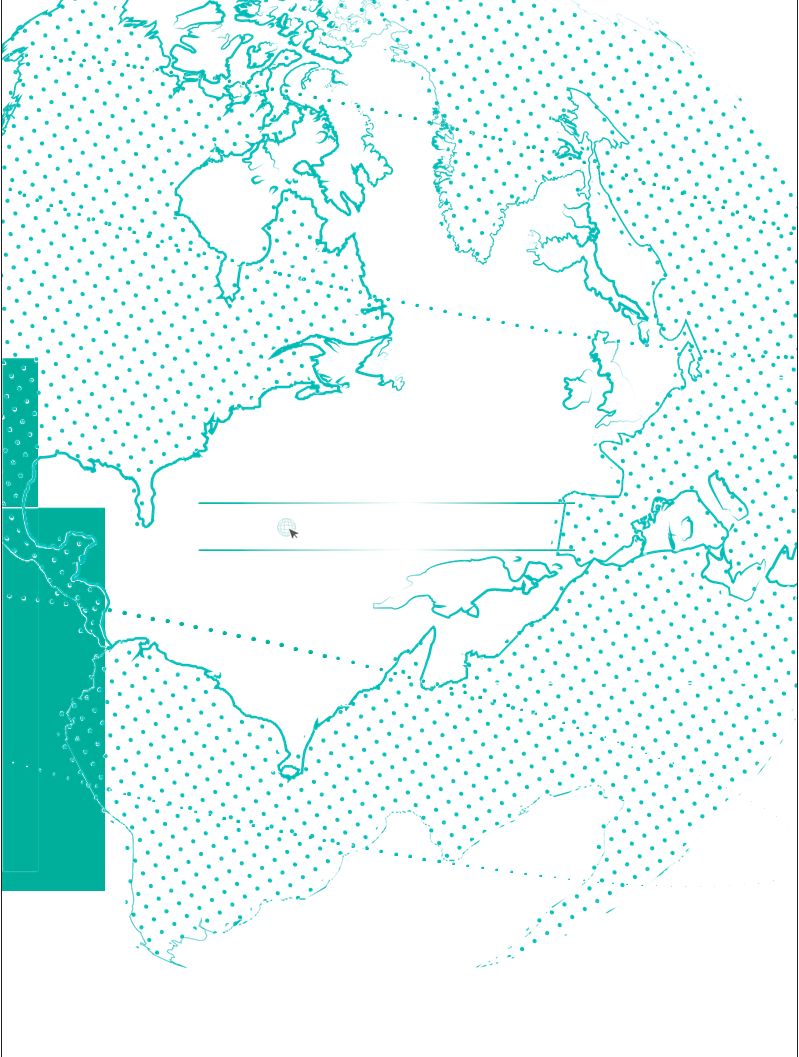 Page # 31
Nexia in Bangladesh
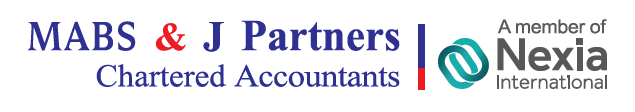 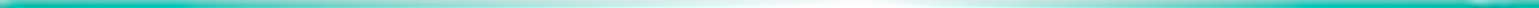 Corporate Governance Requirements
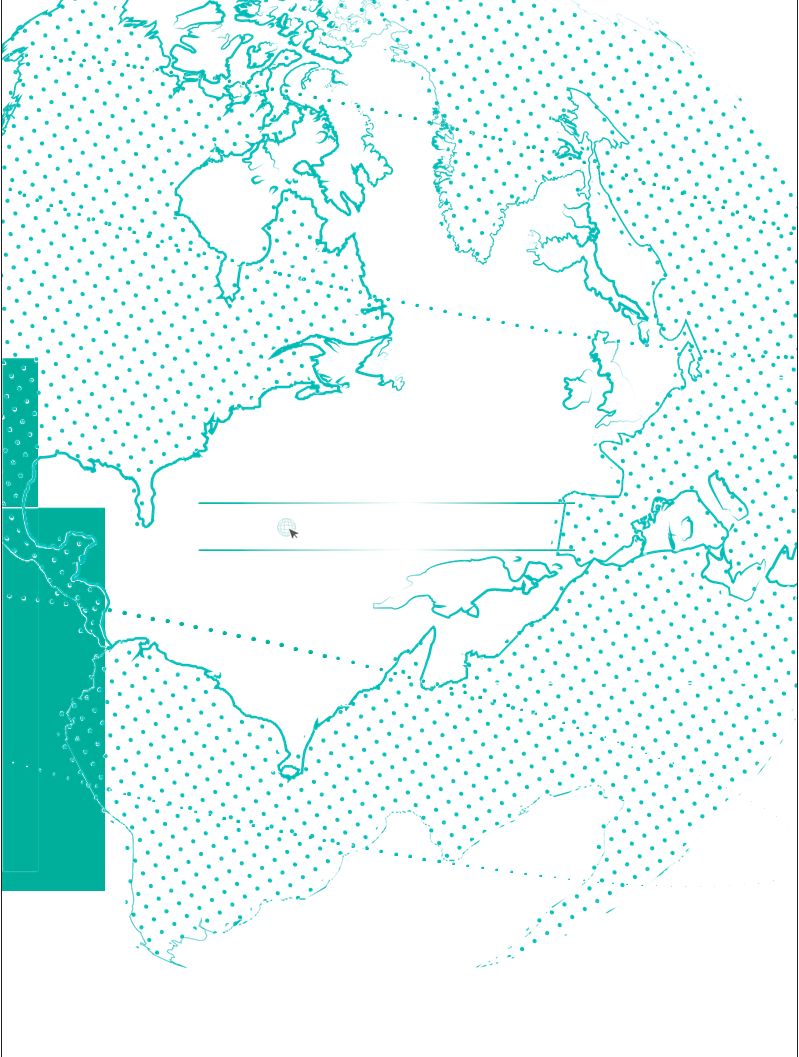 Page # 32
Nexia in Bangladesh
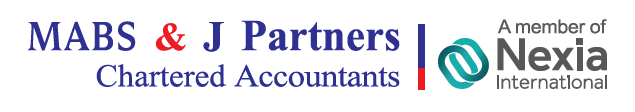 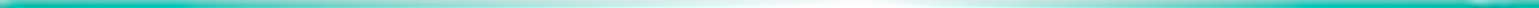 Corporate Governance Requirements
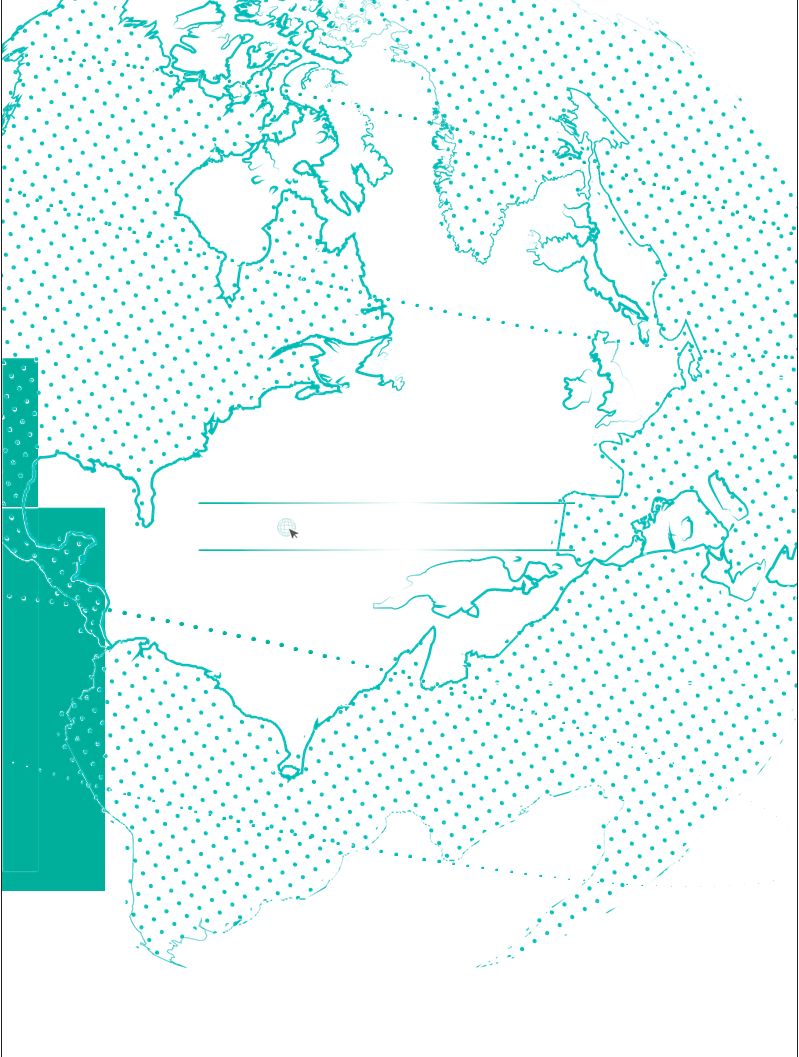 Page # 33
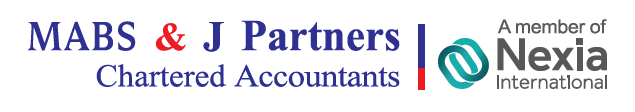 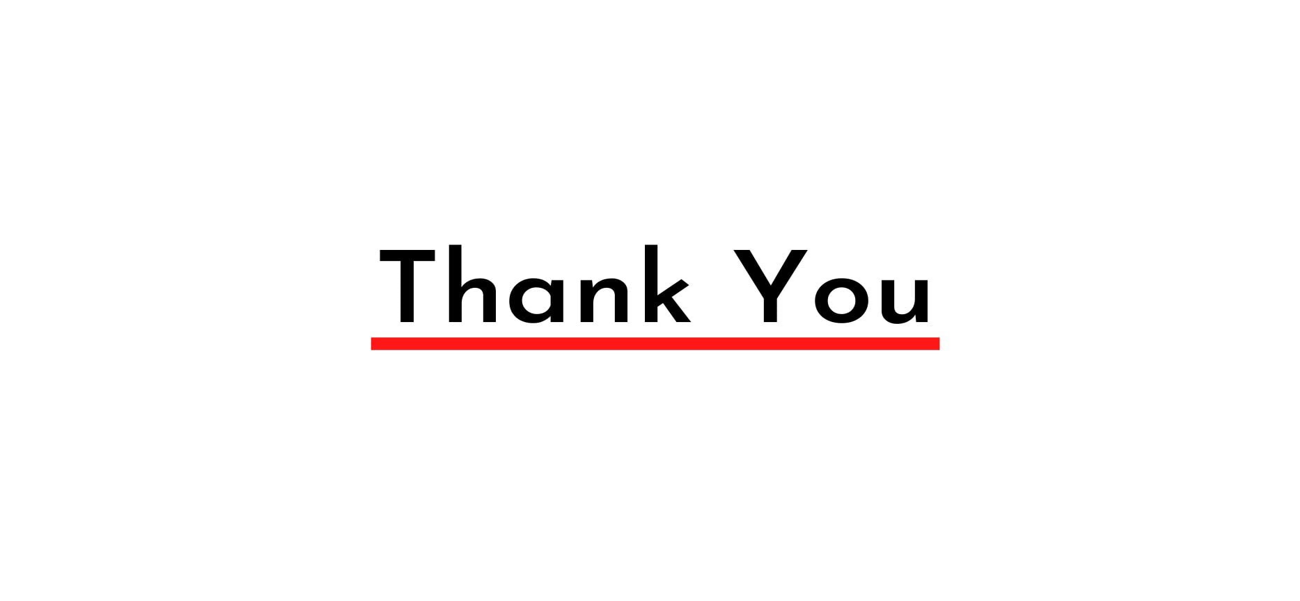